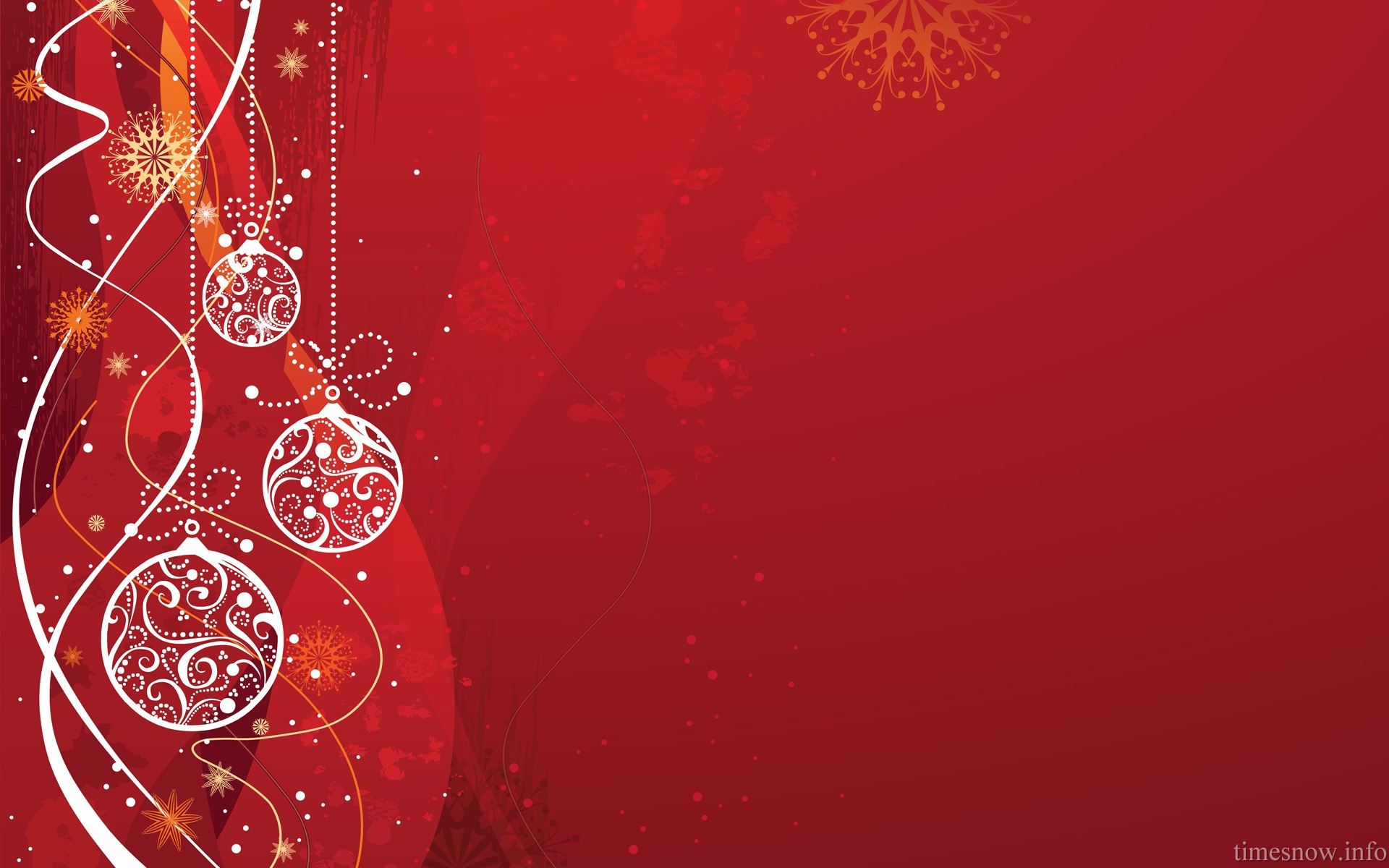 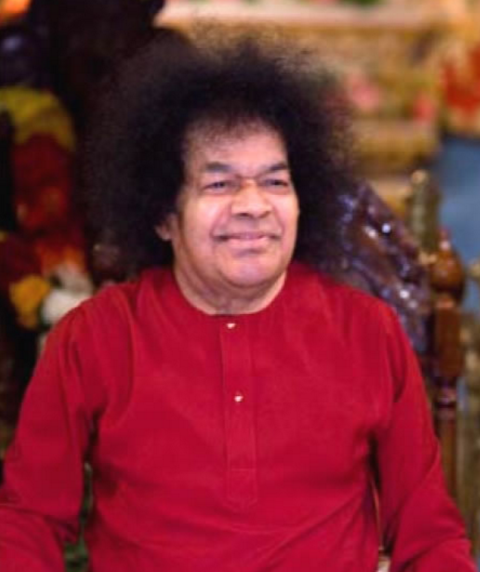 Christmas Carols
Jingle Bells
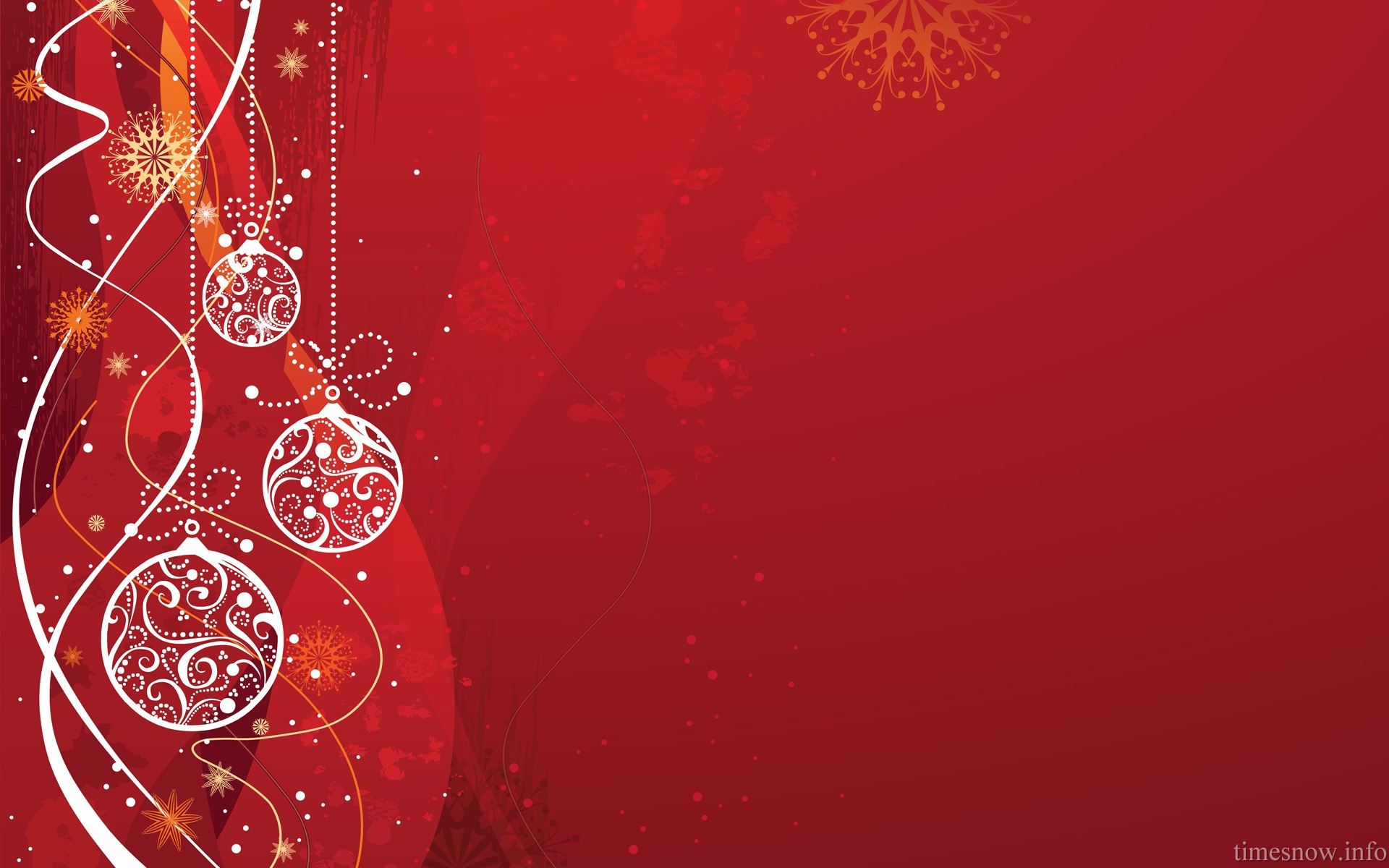 The Story of Christmas and the Birth of Christ
 
Many of us are familiar with the basic story of The Nativity, or the divine birth of Jesus to the Virgin Mary, as was foretold by prophecy by the Angel Gabriel.  According to Biblical sources and popular tradition, the baby Jesus was born to Mary and Joseph in Bethlehem, where they were traveling from their home in Nazareth (which was about 90 miles away).  Unable to find any room at an inn, Mary gives birth to Jesus in a manger.  Soon after, an angel comes to shepherds in nearby fields to bring them “Great news of joy!  To you is born this day in the city of David, a Savior who is the Messiah, the Lord!”  This news is spread by a choir of angels, and soon these shepherds travel by night to Bethlehem to find the Baby Jesus, along with Mary and Joseph, in the manger.
Jingle Bells
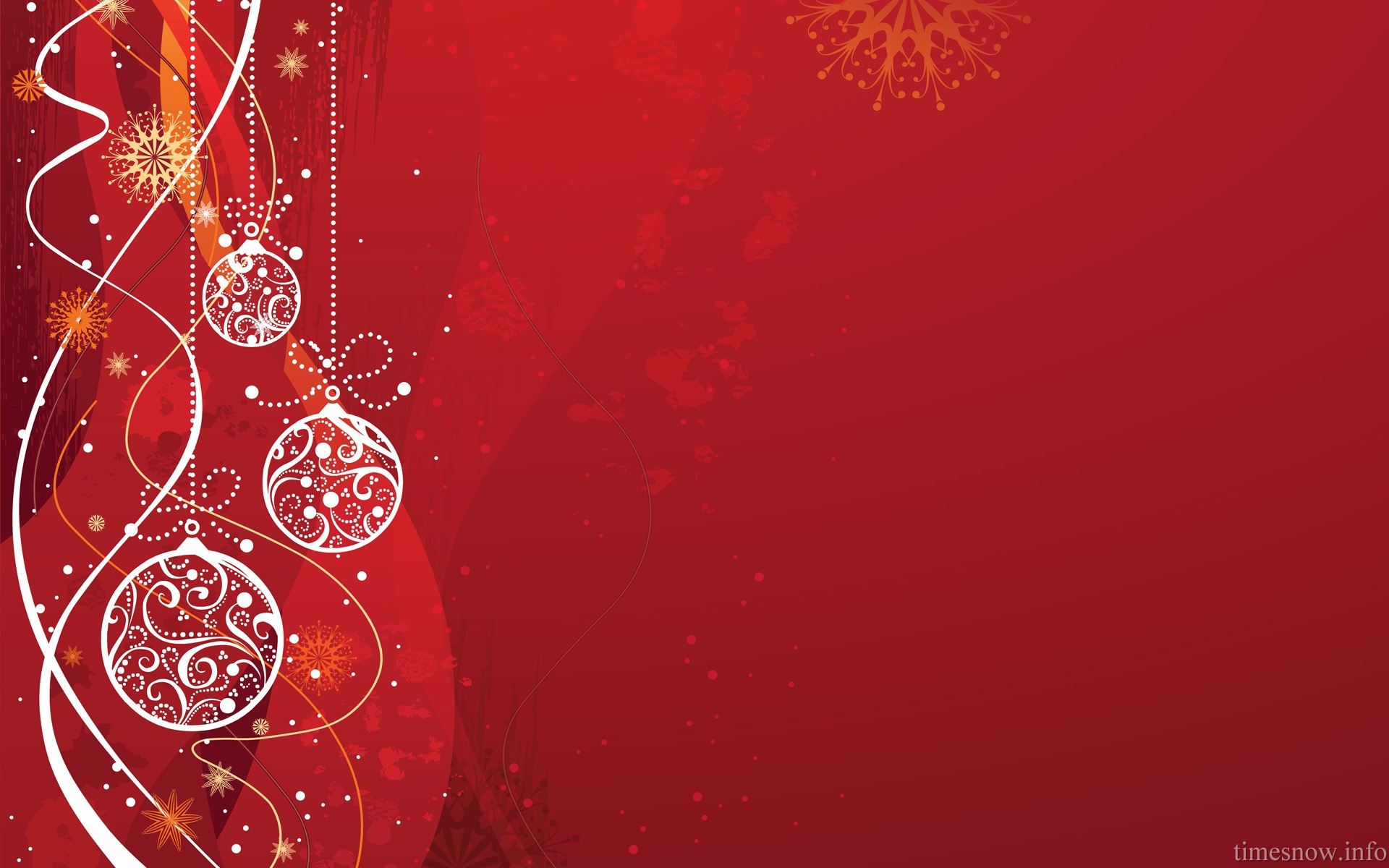 Jingle Bells
Silent Night
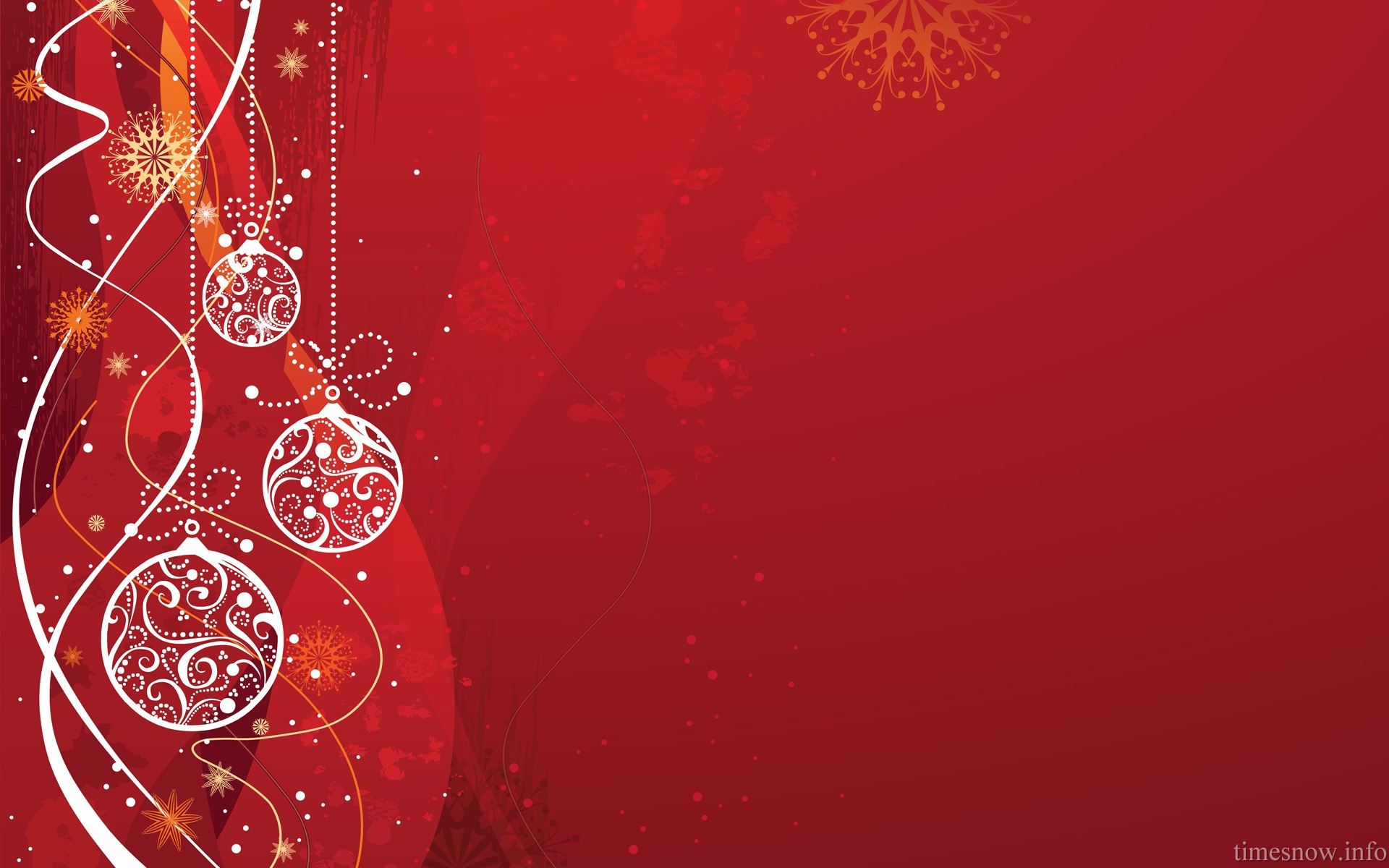 Silent night, Holy night
All is calm, All is bright 
Round yon Virgin 
Mother and Child
Holy Infant so tender and mild
Sleep in heavenly peace
Sleep in heavenly peace
Jingle Bells
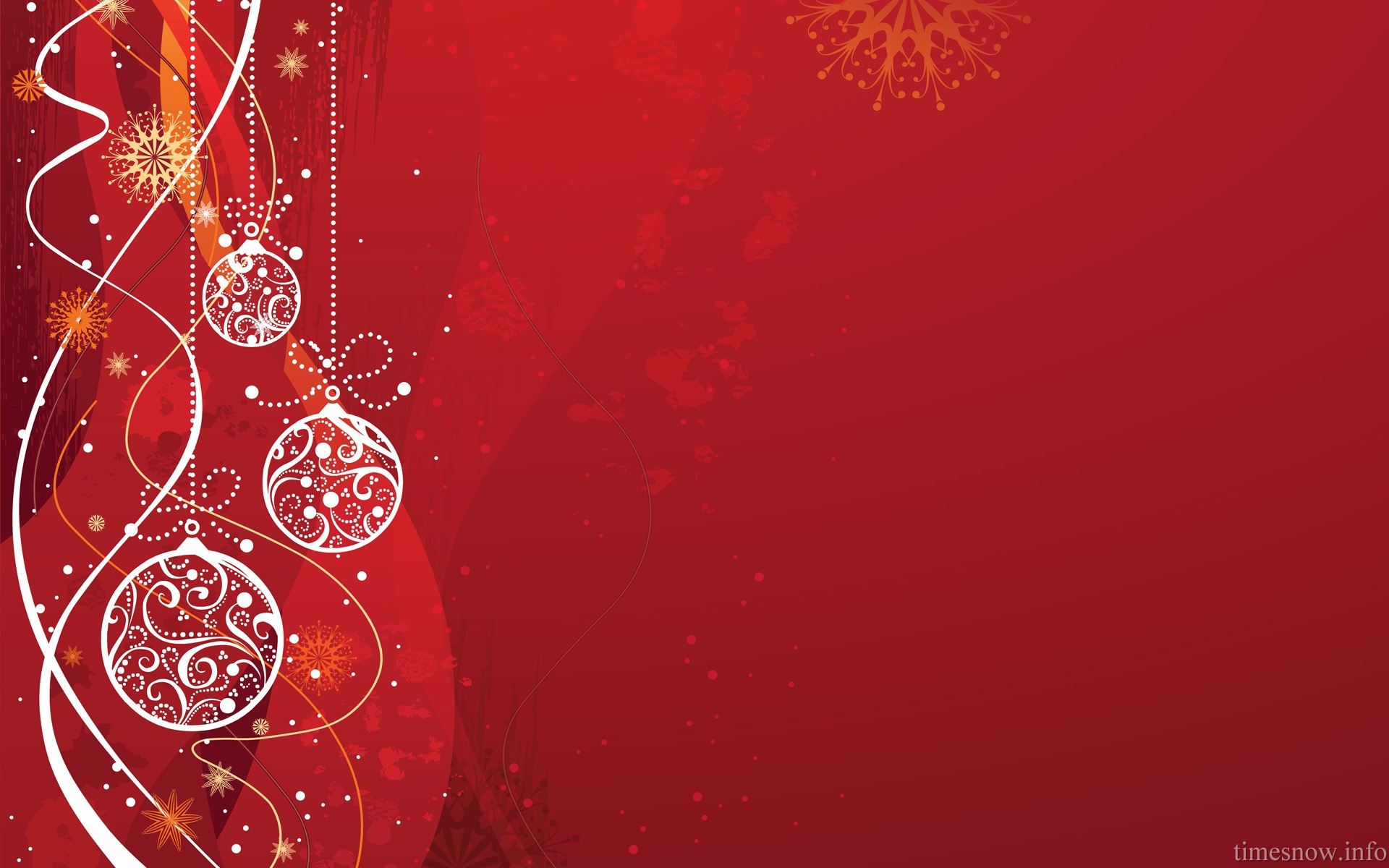 Silent night, Holy nightShepherds quake at the sightGlories stream from Heaven afarHeavenly host sings AlleluiaChrist, the Saviour, is born!Christ, the Saviour, is born!
Jingle Bells
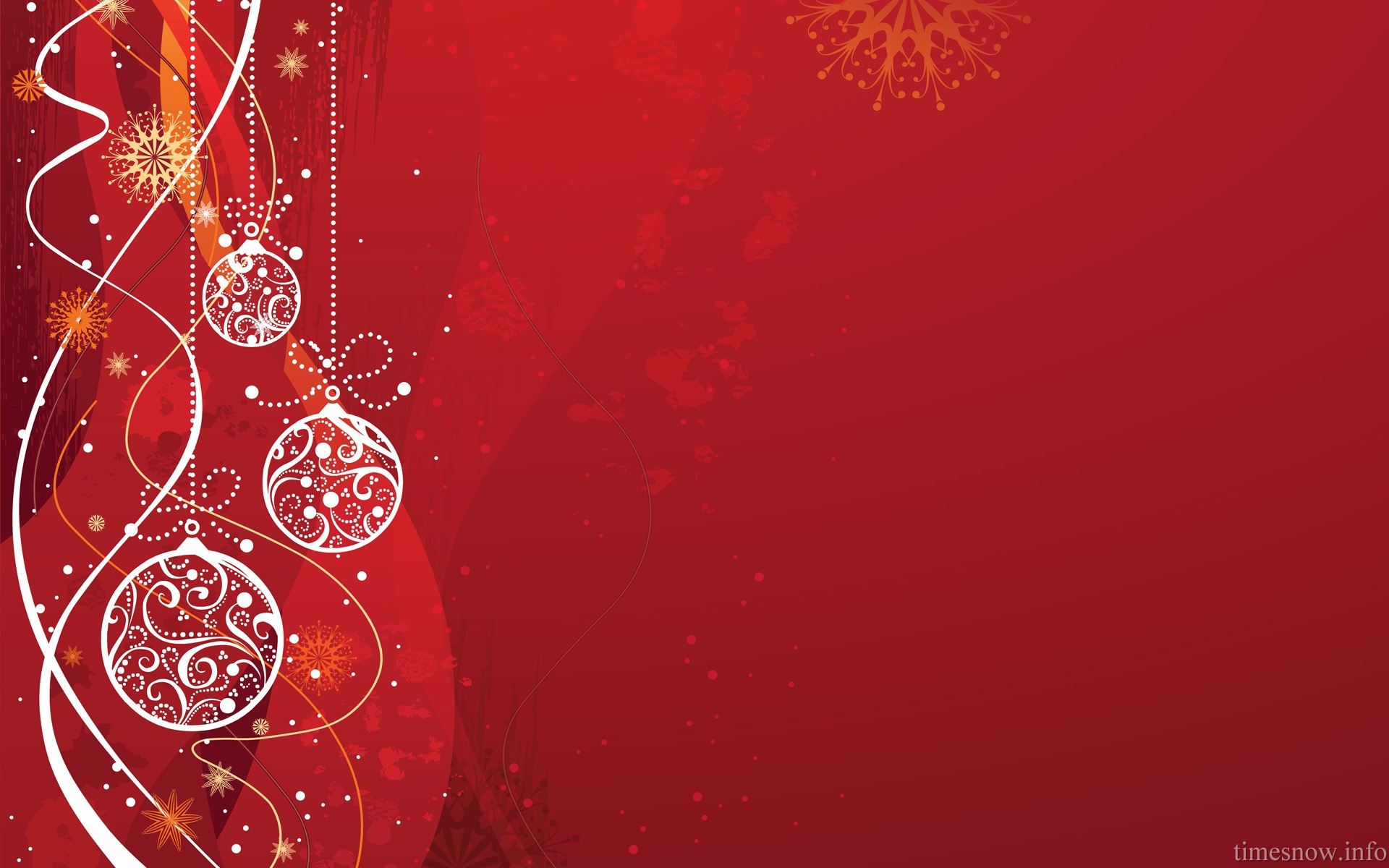 Silent night, Holy night
All is calm, All is bright 
Round yon Virgin 
Mother and Child
Holy Infant So tender and mild
Sleep in heavenly peace
Sleep in heavenly peace
Sleep in heavenly peace (Slow…)
Jingle Bells
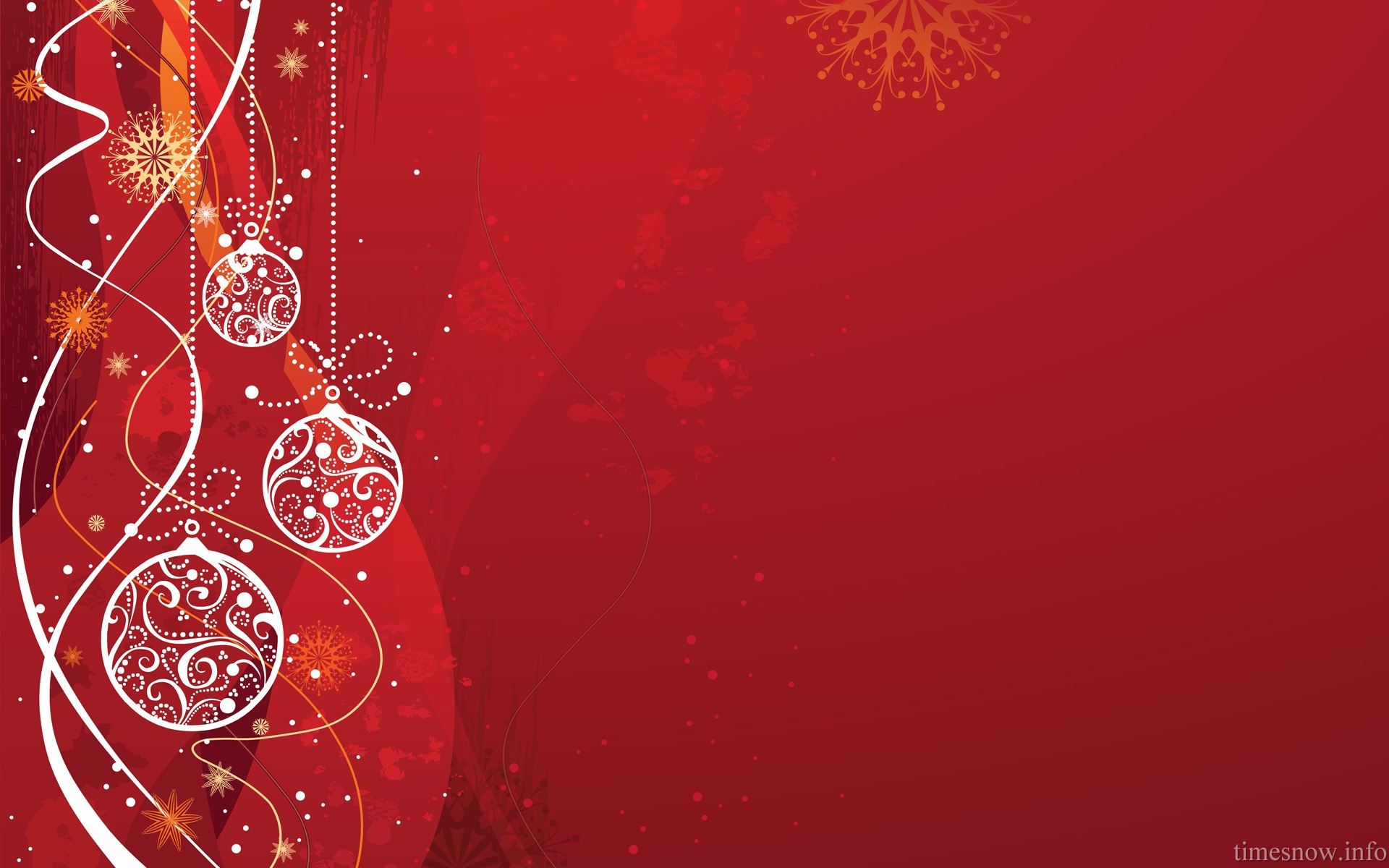 There is also the story of the “three wise men” or three kings from the East, who visit the Baby Jesus.  According to some sources, these three wise men were guided by a star from the East to Jerusalem, and then to Bethlehem where they found Jesus laying in the manger.  There, they kneel before Christ and each gave Him a gift: gold, frankincense, and myrrh.  The wise men return to their own land without revealing the location of the manger to King Herod, who is jealous and fearful of what Jesus represents (because of a prophecy calling Him the “King of the Jews,” which he understands to mean the “Messiah” or Savior).
Jingle Bells
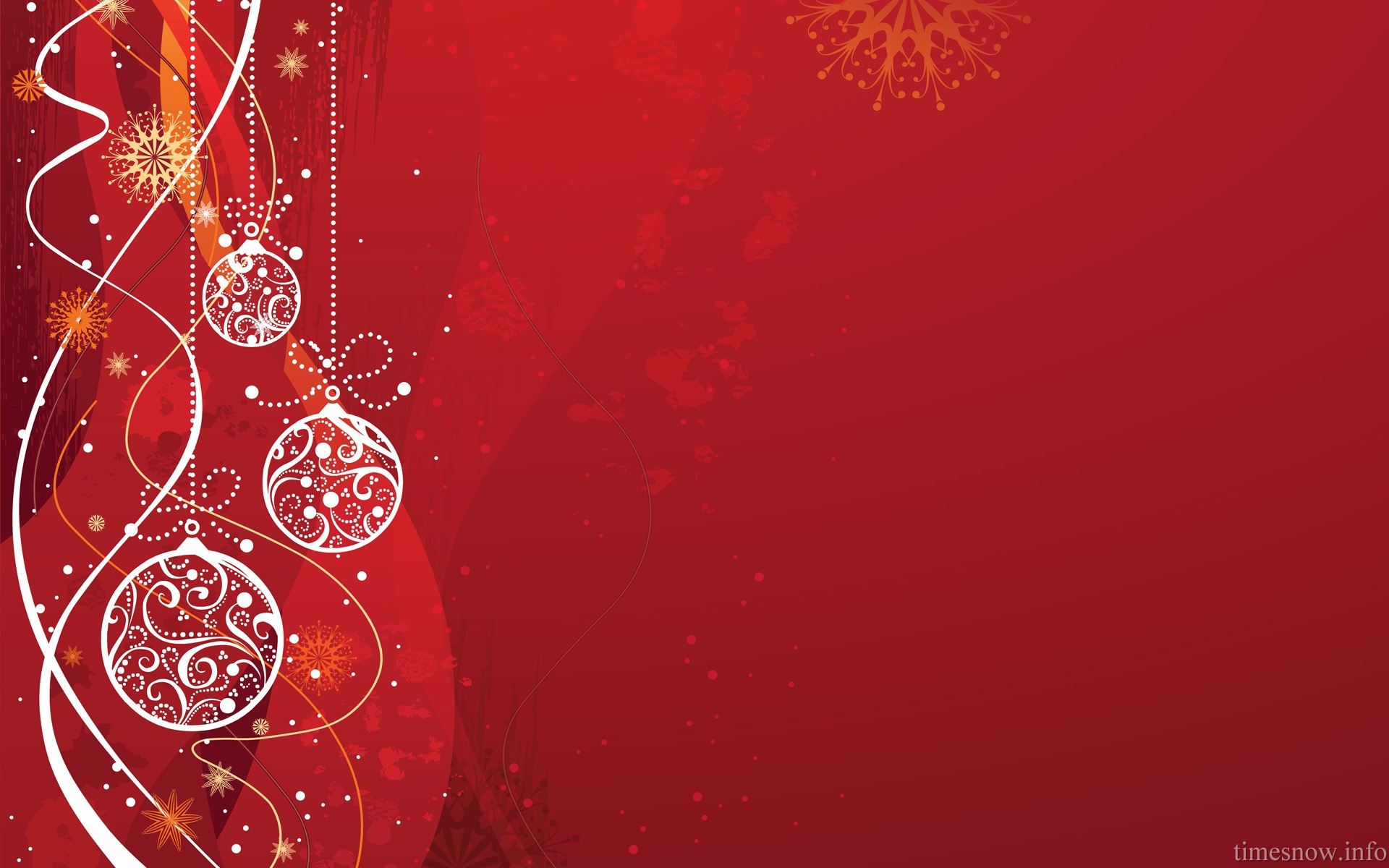 Joy to the World
Jingle Bells
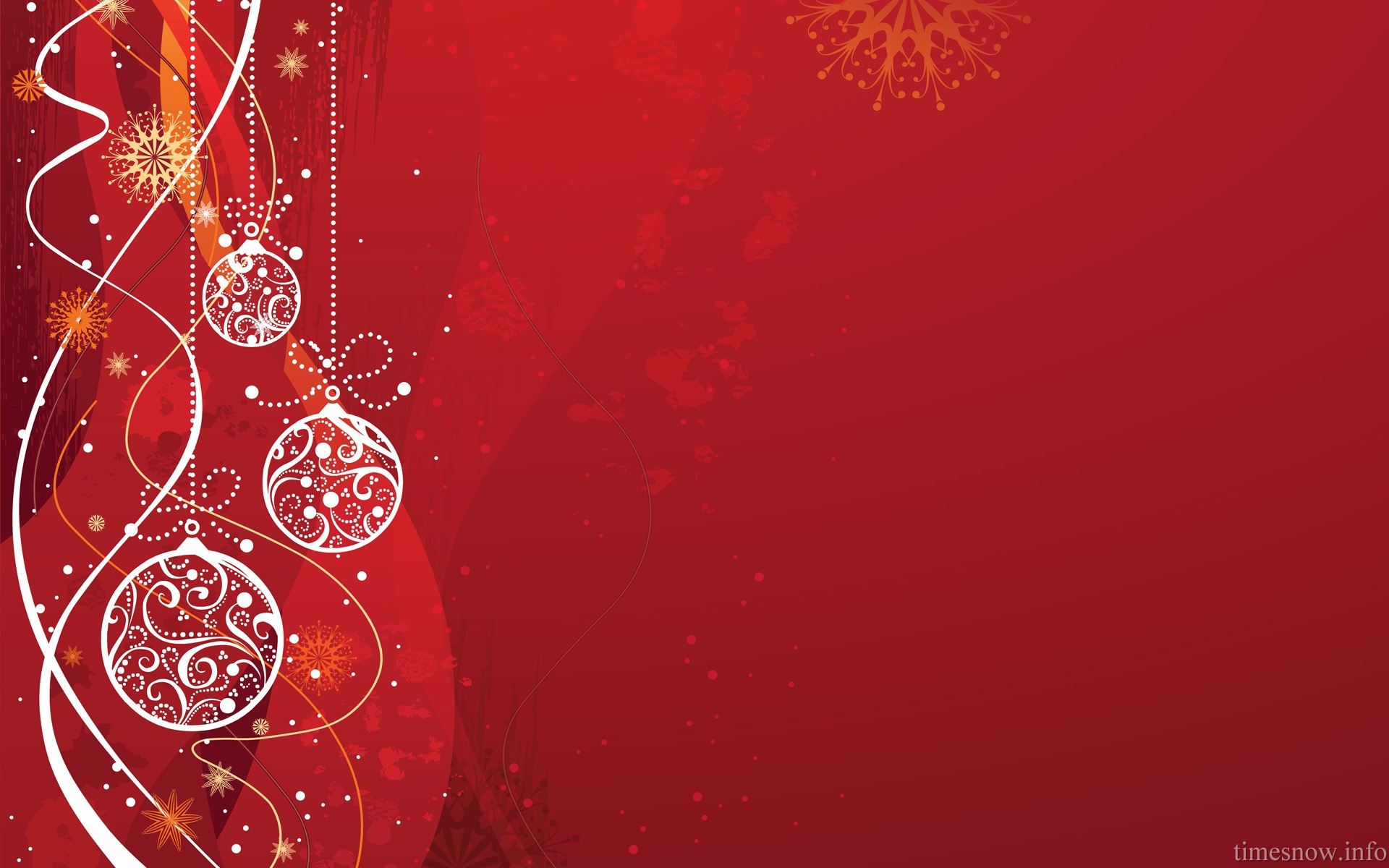 Joy to the world! 
The Lord is come.Let earth receive her KingLet every heart prepare Him roomAnd heaven and nature sing
And heaven and nature singAnd heaven and heaven and nature sing
Jingle Bells
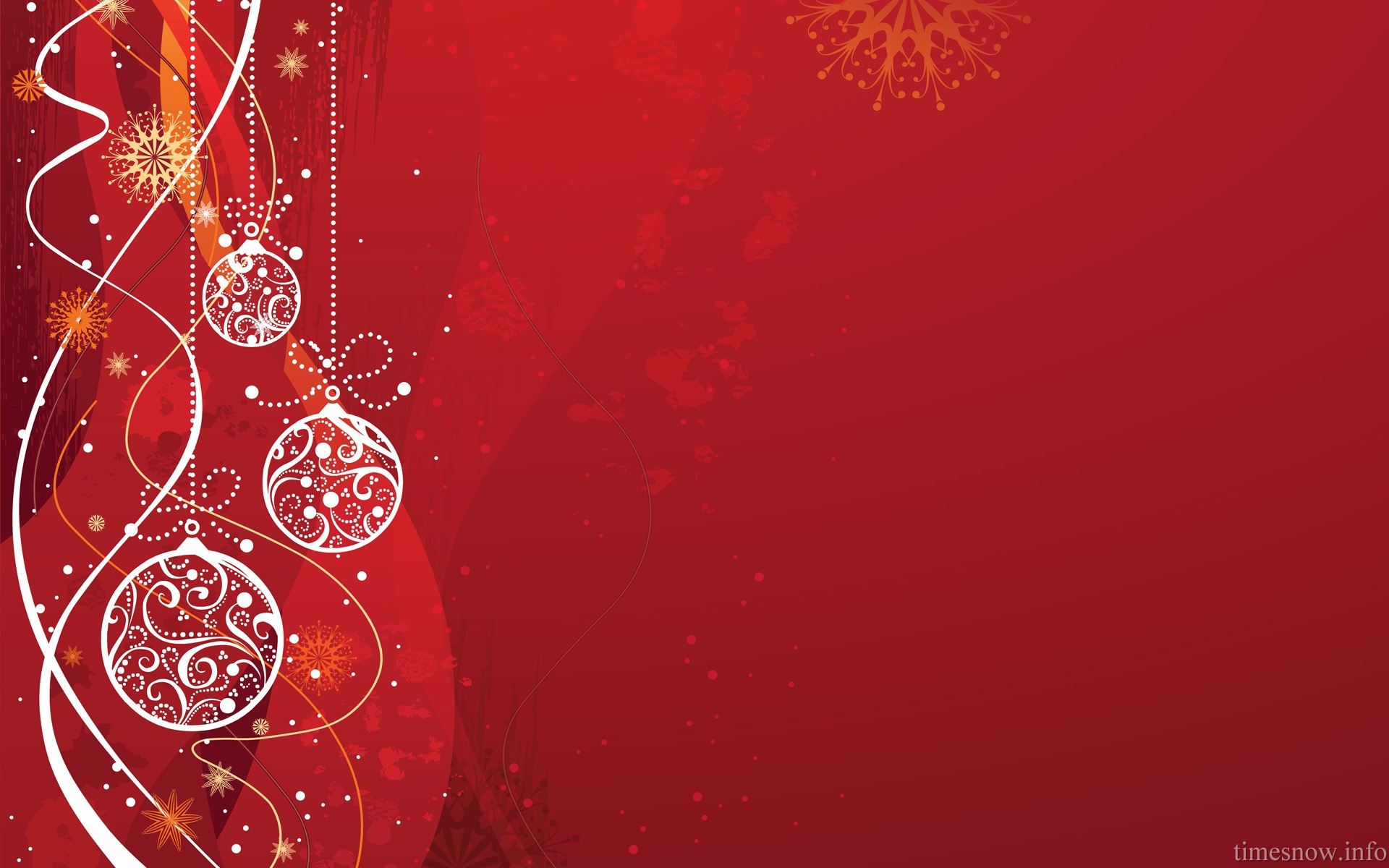 Joy to the world
The Savior reignsLet men their songs employWhile fields and floods, 
Rocks, hills and plainsRepeat the sounding joy, 
Repeat the sounding joyRepeat, repeat, the sounding joy
Jingle Bells
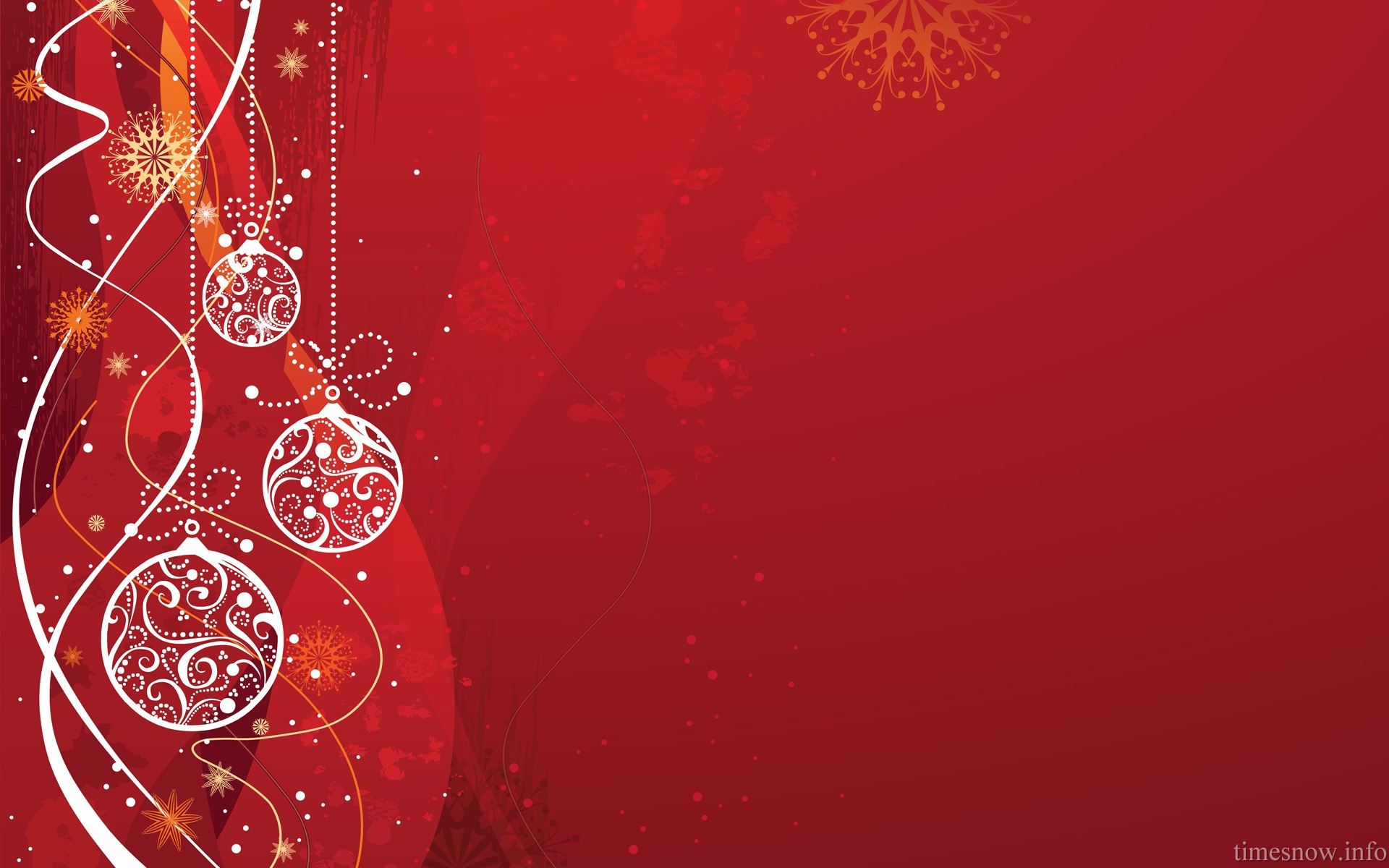 No more let sins 
And sorrows grow
Nor thorns infest the ground
He comes to make
His blessings flow
Far as the curse is found
Far as the curse is found
Far as, far as, the curse is found
Jingle Bells
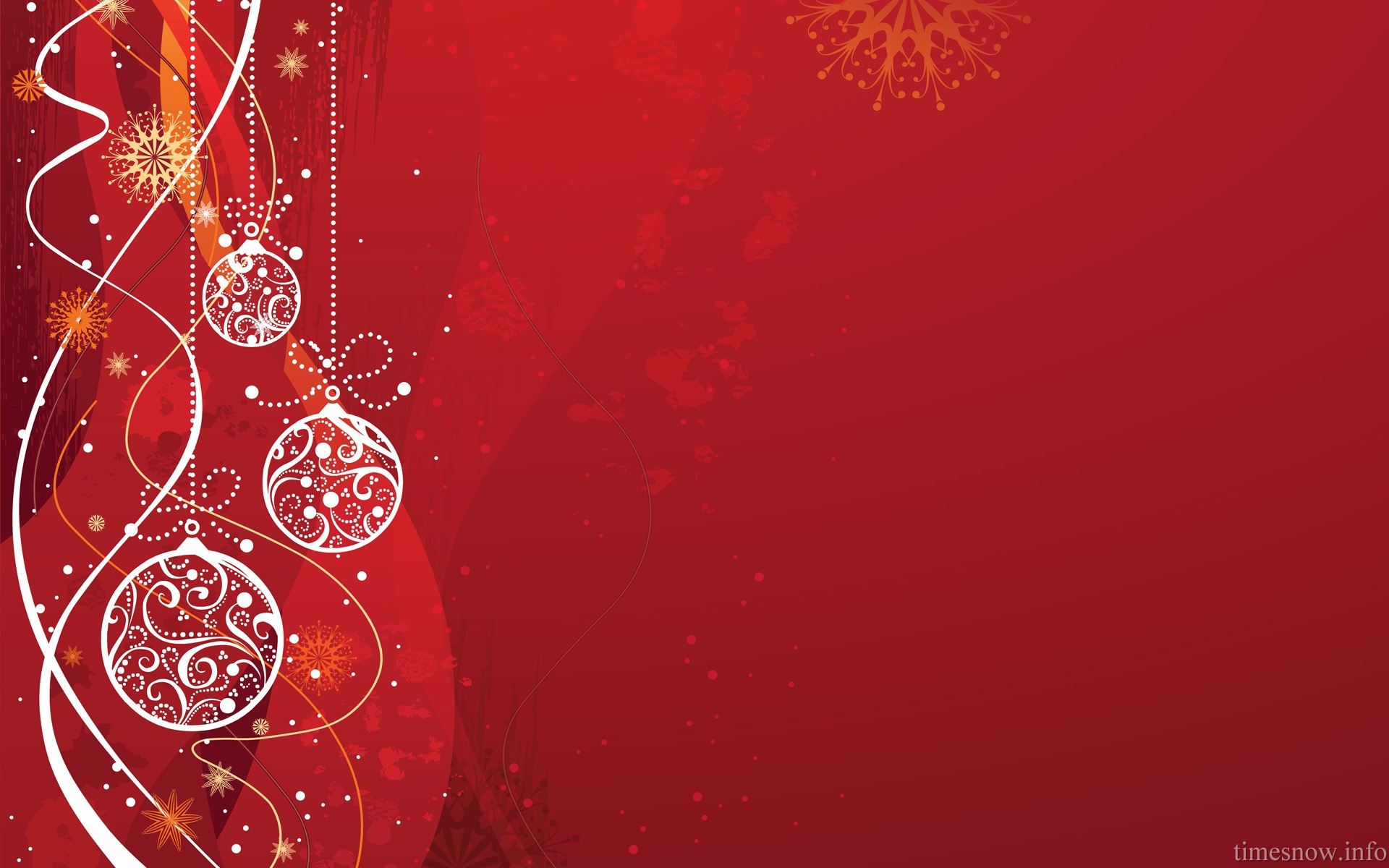 He rules the world
With truth and grace
And makes the nations prove
The glories of His righteousness
And wonders of His love
And wonders of His love
And wonders, wonders of His love
Jingle Bells
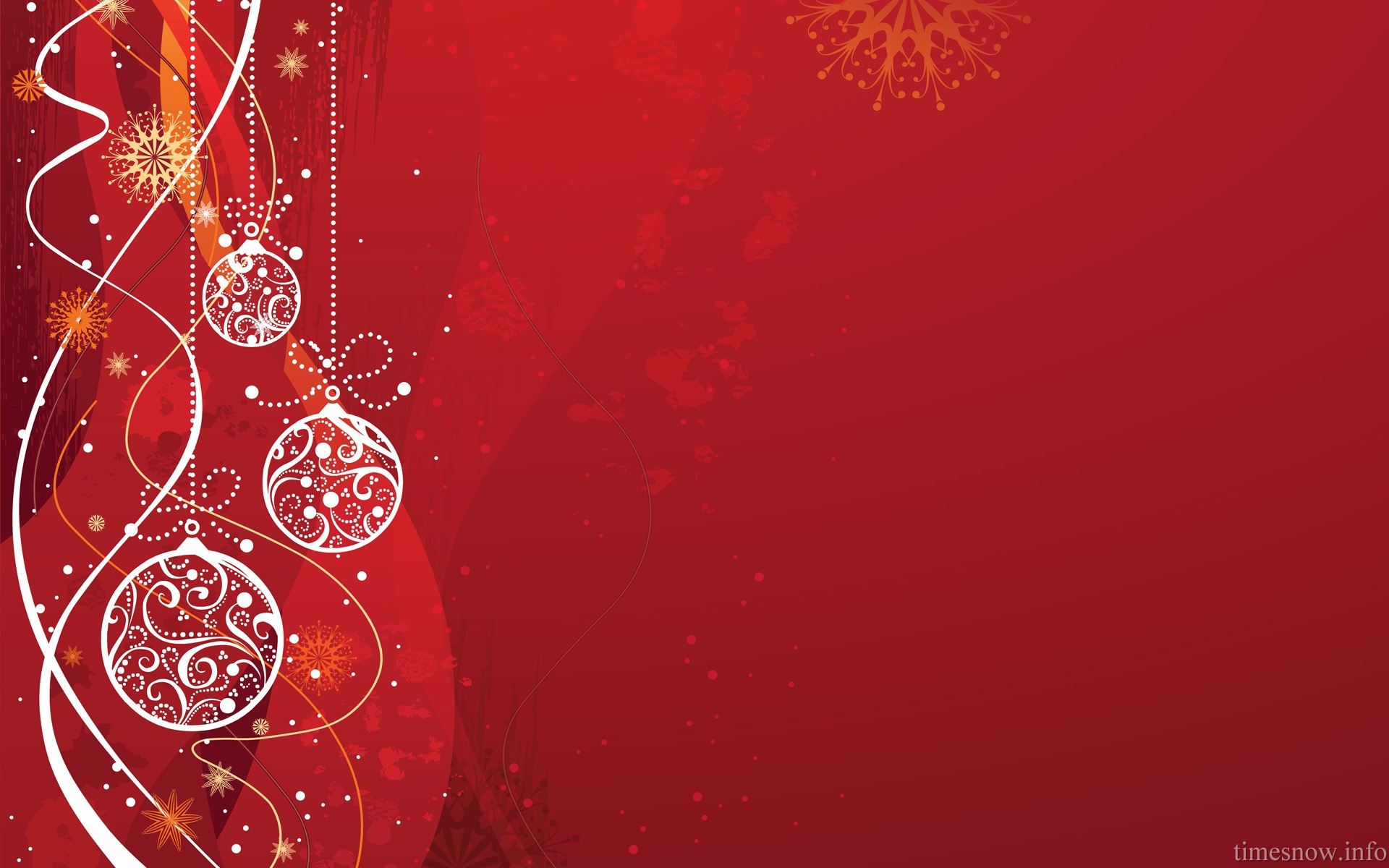 Hark the Herald Angels Sing
Jingle Bells
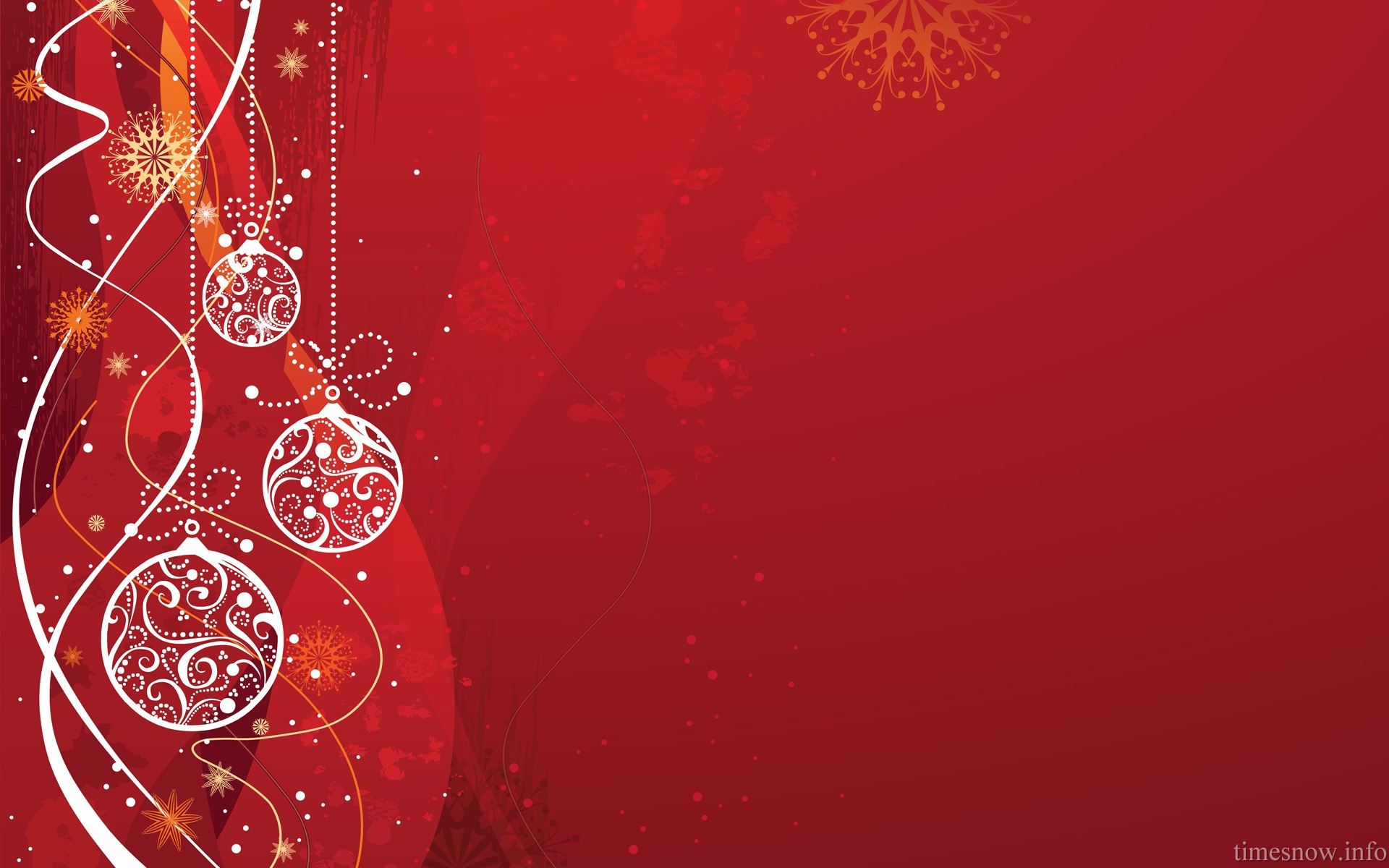 Hark the herald angels sing Glory to the newborn King!Peace on earth and mercy mildGod and sinners reconciledJoyful, all ye nations riseJoin the triumph of the skiesWith the angelic host proclaim:Christ is born in BethlehemHark! The herald angels singGlory to the newborn King!
Jingle Bells
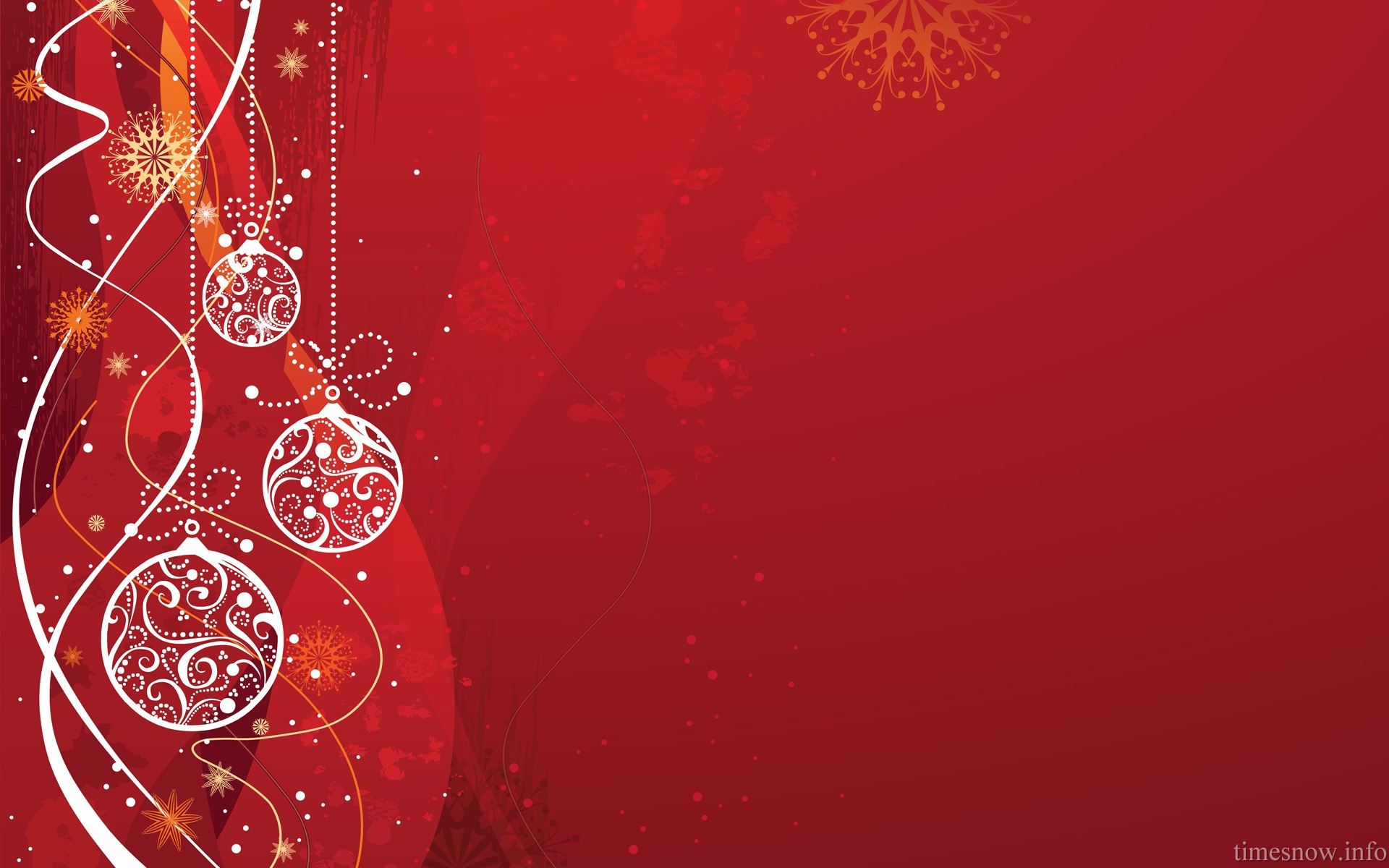 Hail the heaven-born Prince of Peace! Hail the Son of Righteousness!Light and life to all He bringsRisen with healing in His wingsMild He lays His glory byBorn that man no more may dieBorn to raise the sons of earthBorn to give them second birthHark! The herald angels singGlory to the newborn King!
Jingle Bells
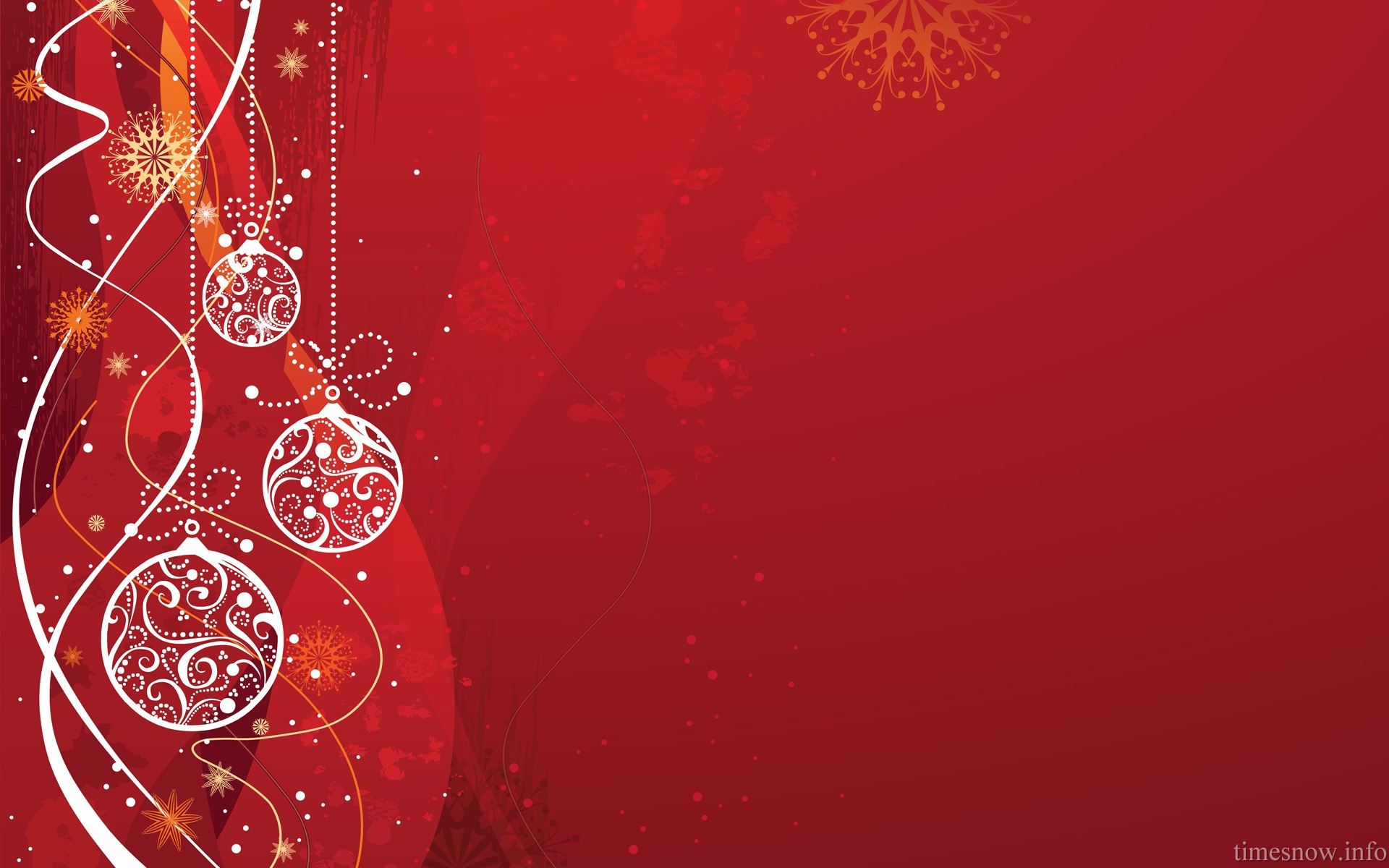 Jingle Bells
Deck the Halls
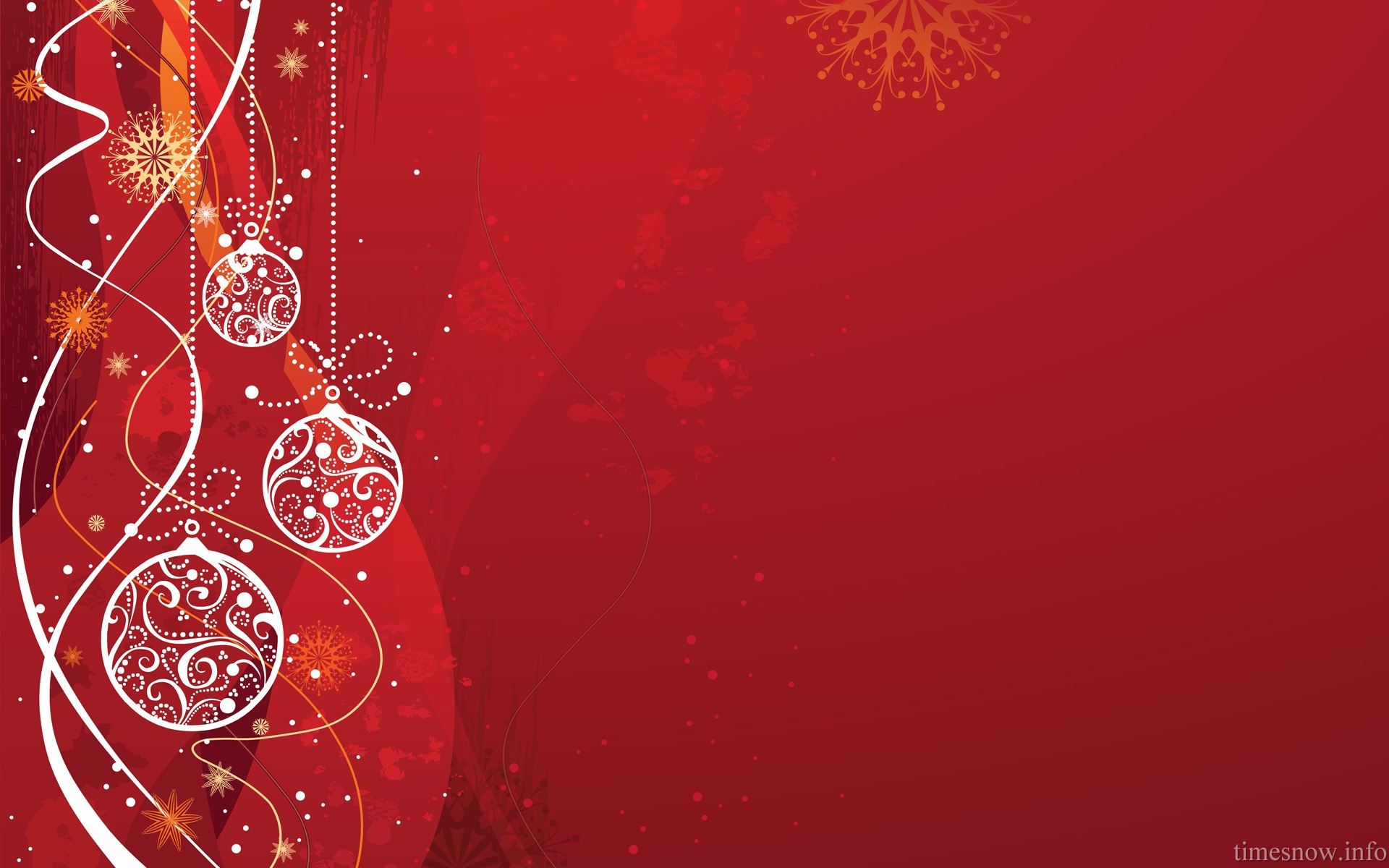 Deck the halls with boughs of holly, Fa la la la la, la la la la. Tis the season to be jolly, Fa la la la la, la la la la. Don we now our gay apparel, Fa la la, la la la, la la la. Troll the ancient Yule tide carol, Fa la la la la, la la la la.
Jingle Bells
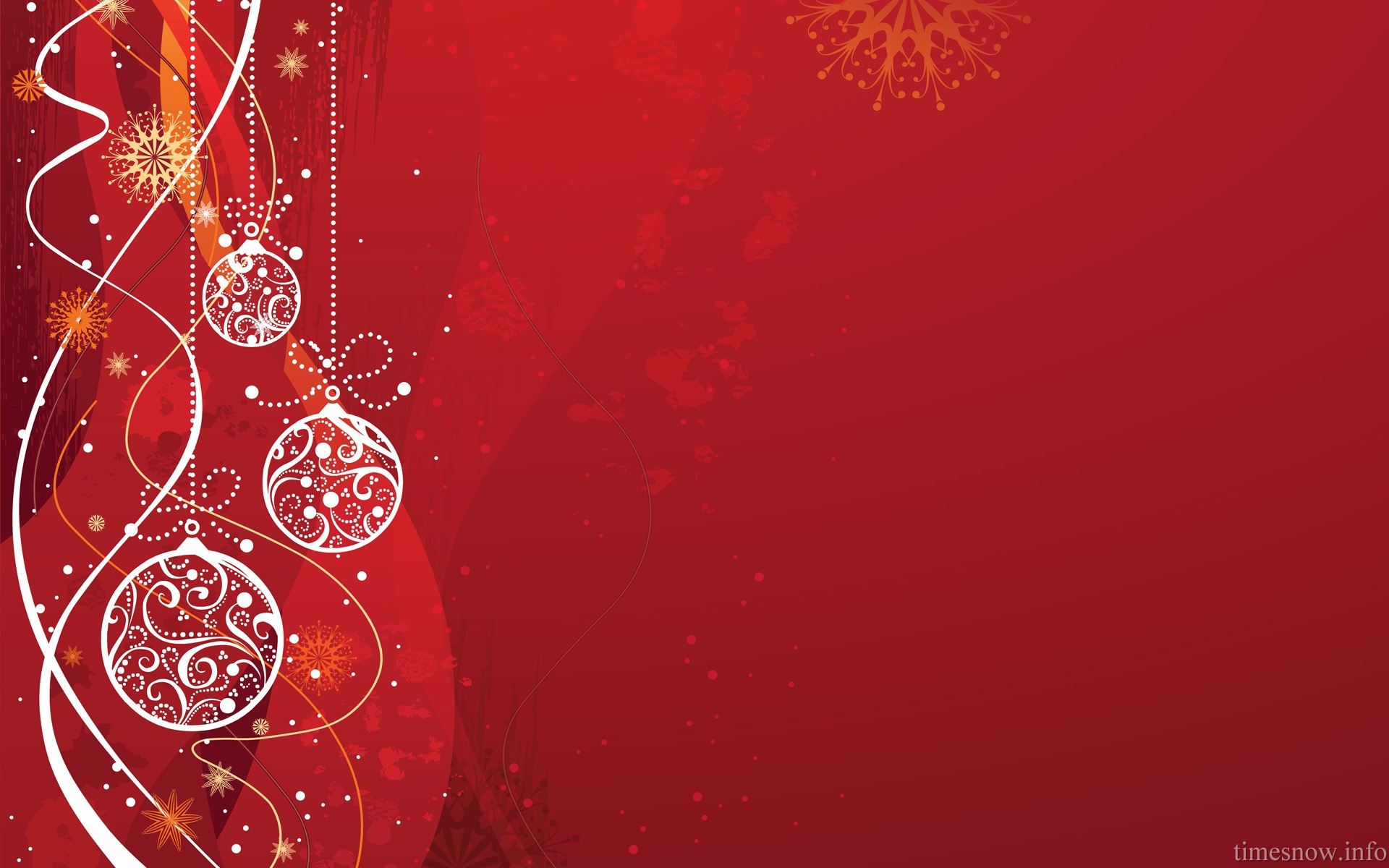 See the blazing Yule before us, Fa la la la la, la la la la. Strike the harp and join the chorus. Fa la la la la, la la la la. Follow me in merry measure, Fa la la, la la la, la la la.  While I tell of Yuletide treasure, Fa la la la la, la la la la.
Jingle Bells
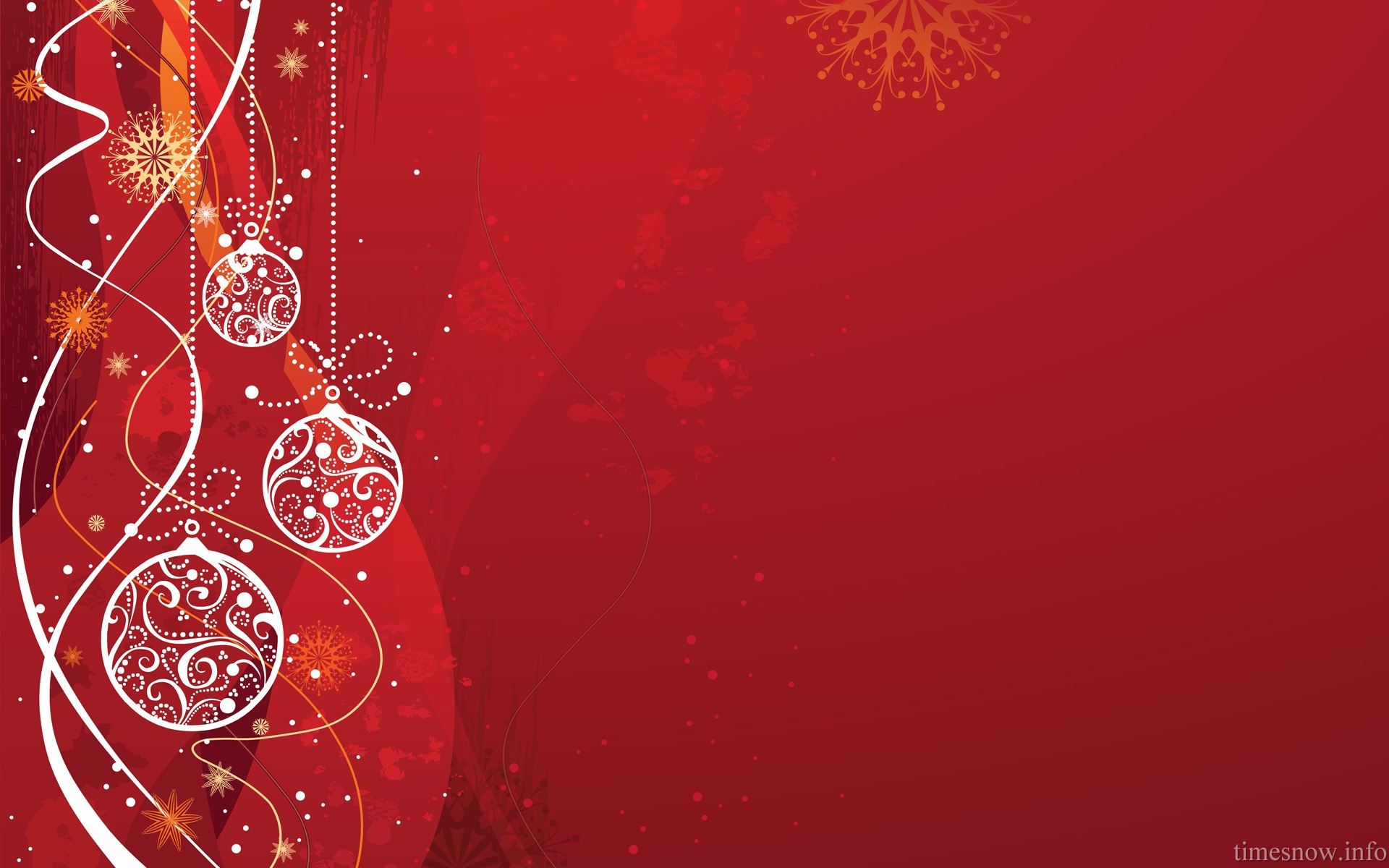 Fast away the old year passes, Fa la la la la, la la la la. Hail the new, ye lads and lasses, Fa la la la la, la la la la. Sing we joyous, all together, Fa la la, la la la, la la la. Heedless of the wind and weather, Fa la la la la, la la la la (3 Times).
Jingle Bells
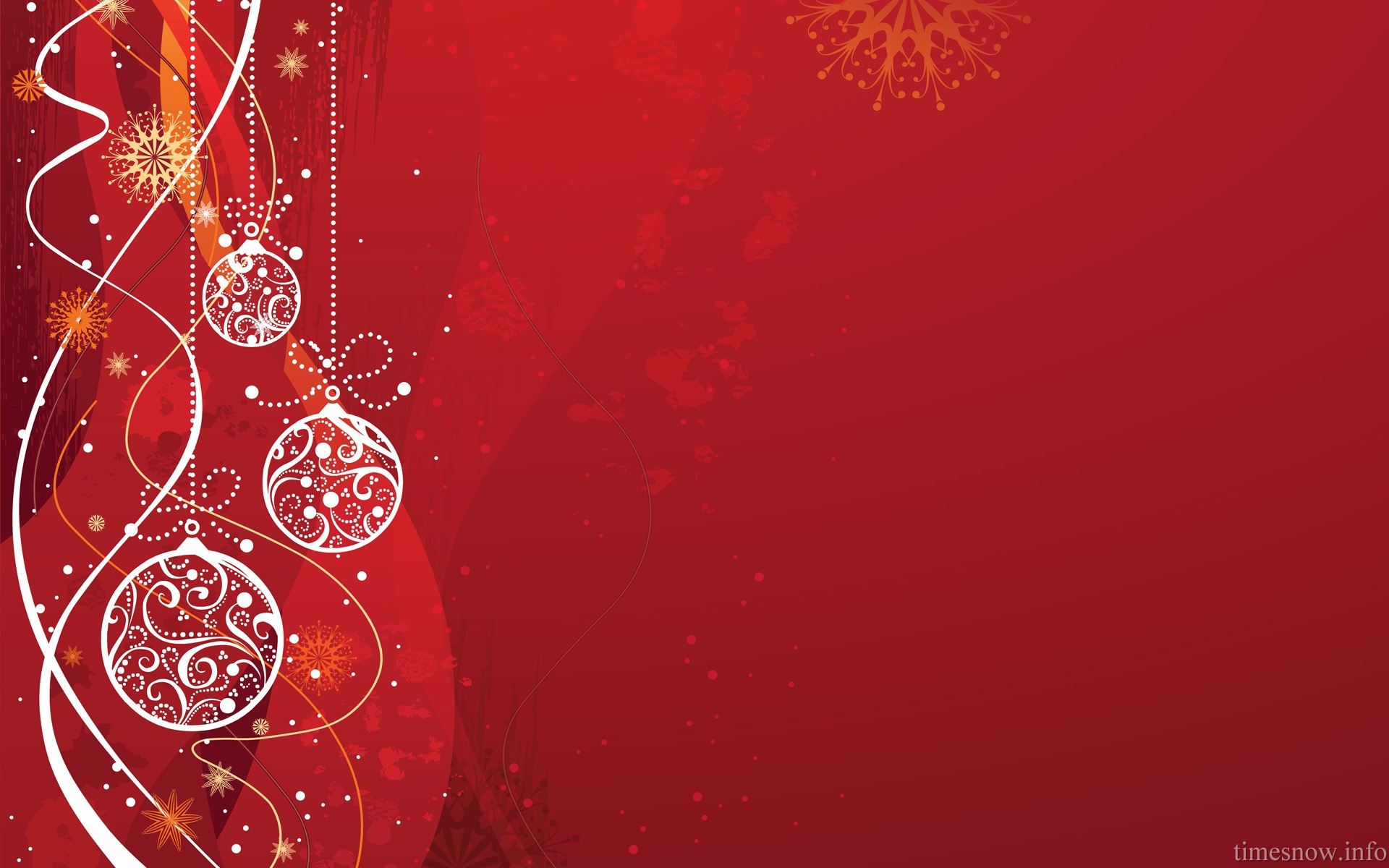 What does Swami say about the Significance of Christmas and How to Celebrate the Birth of Jesus Christ?
 
Divine Discourse: December 25, 1994
 
Today, we celebrate Christ's birthday. It is said that when Jesus was born in a manger, three kings were led by a star to Jesus’ place of birth. In fact, they were not kings but three shepherds. One of them, seeing the infant Jesus, observed, "This child will be a lover of God." A second one said, "No. God will love him." The third one said, "Verily He is God Himself."
Jingle Bells
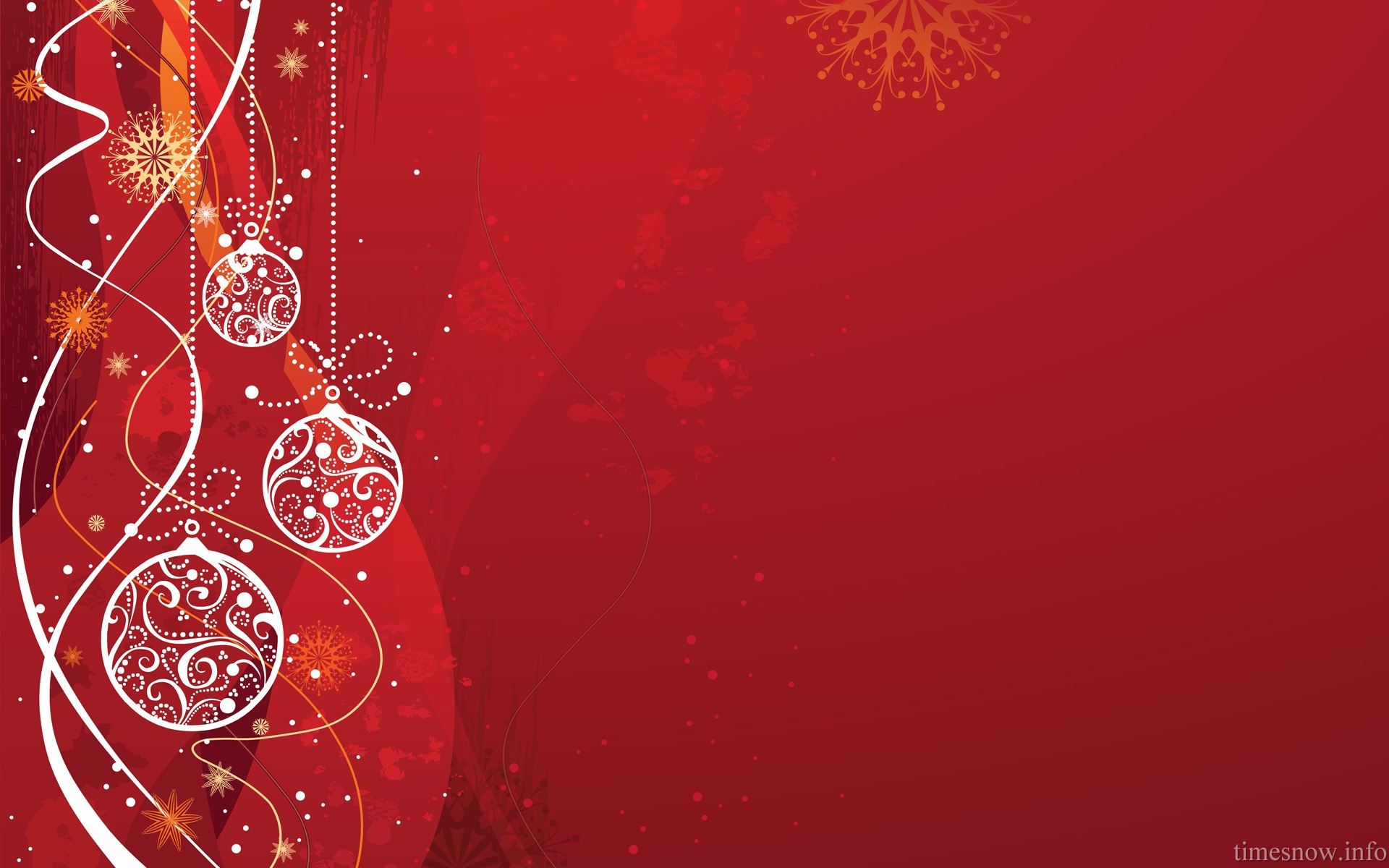 The true significance of these three statements is, 
To love God is to be His Messenger.To be loved by God is to be a son of God. The final state is to be one with God.
 
As Jesus said, "I and my Father are one." Thus. all persons are messengers of God. This means that they should divinize themselves. When can men call themselves sons of God? … Men can describe themselves as "sons of God" only when they are completely free from selfishness and become Godly. To call yourself the "son of God," you have to manifest the qualities of the Father.
Jingle Bells
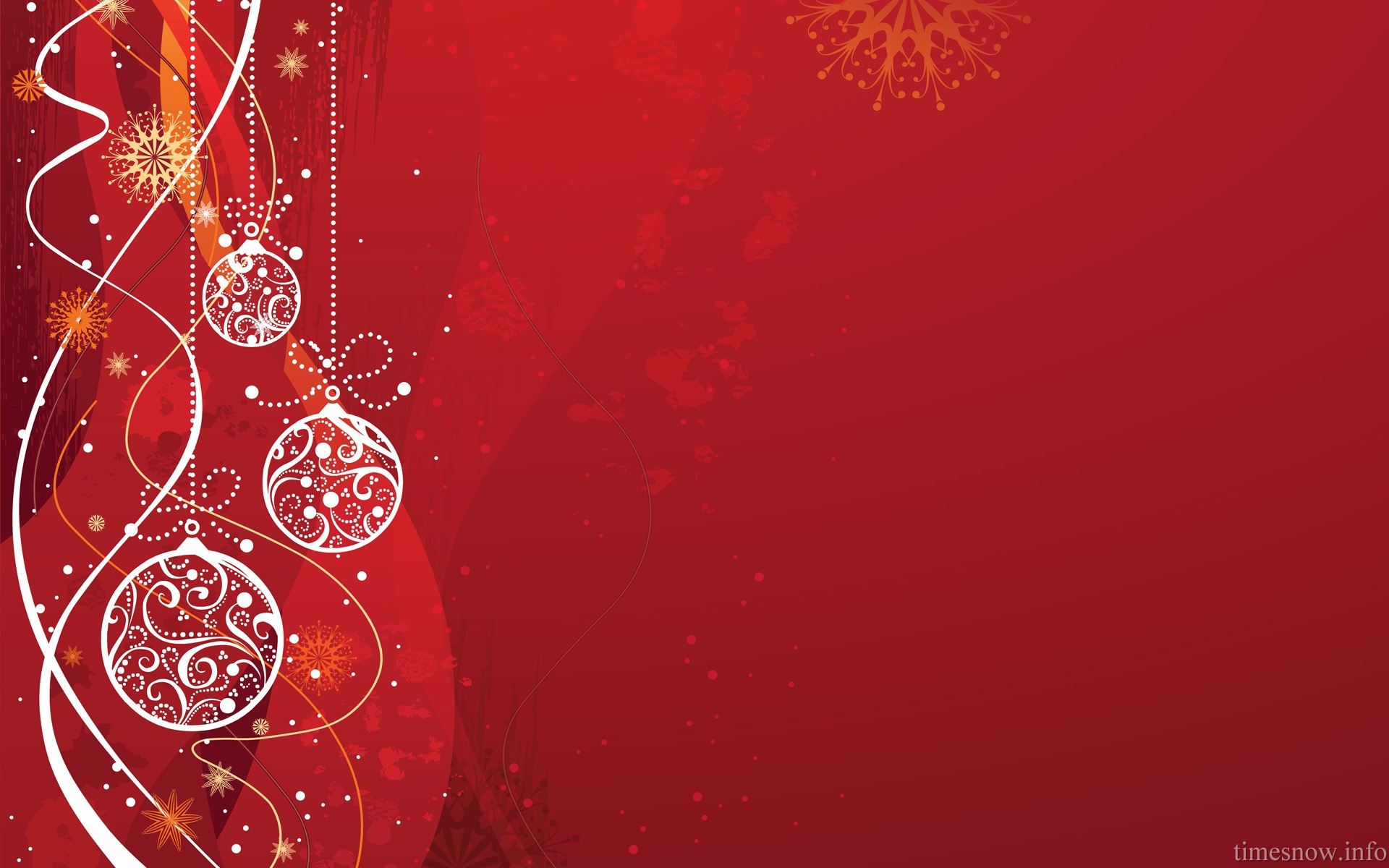 O Come All 
Ye Faithful
Jingle Bells
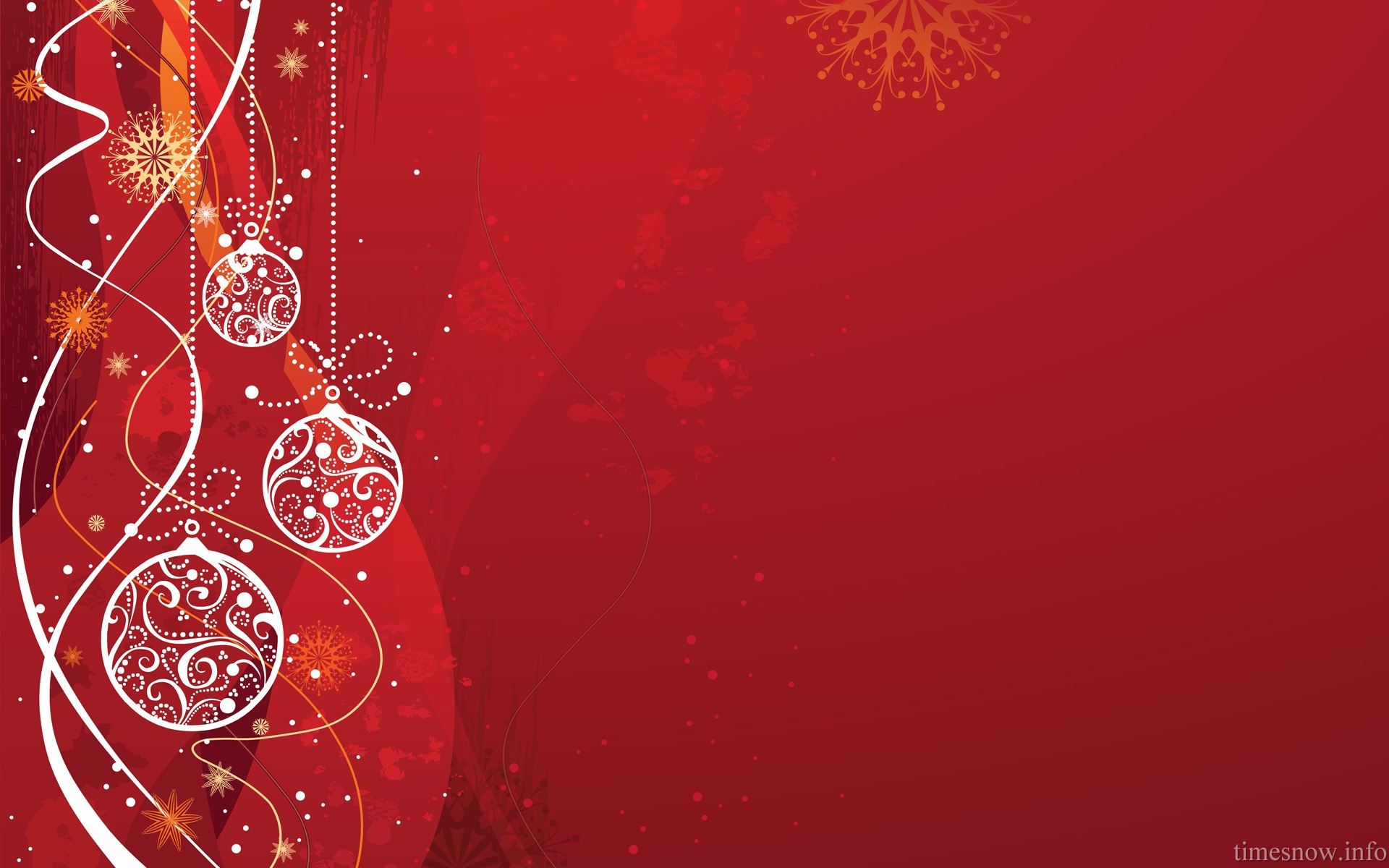 O come, all ye faithful, Joyful and triumphant,O come ye, O come ye, to Bethlehem.Come and behold Him, Born the King of angels.
Jingle Bells
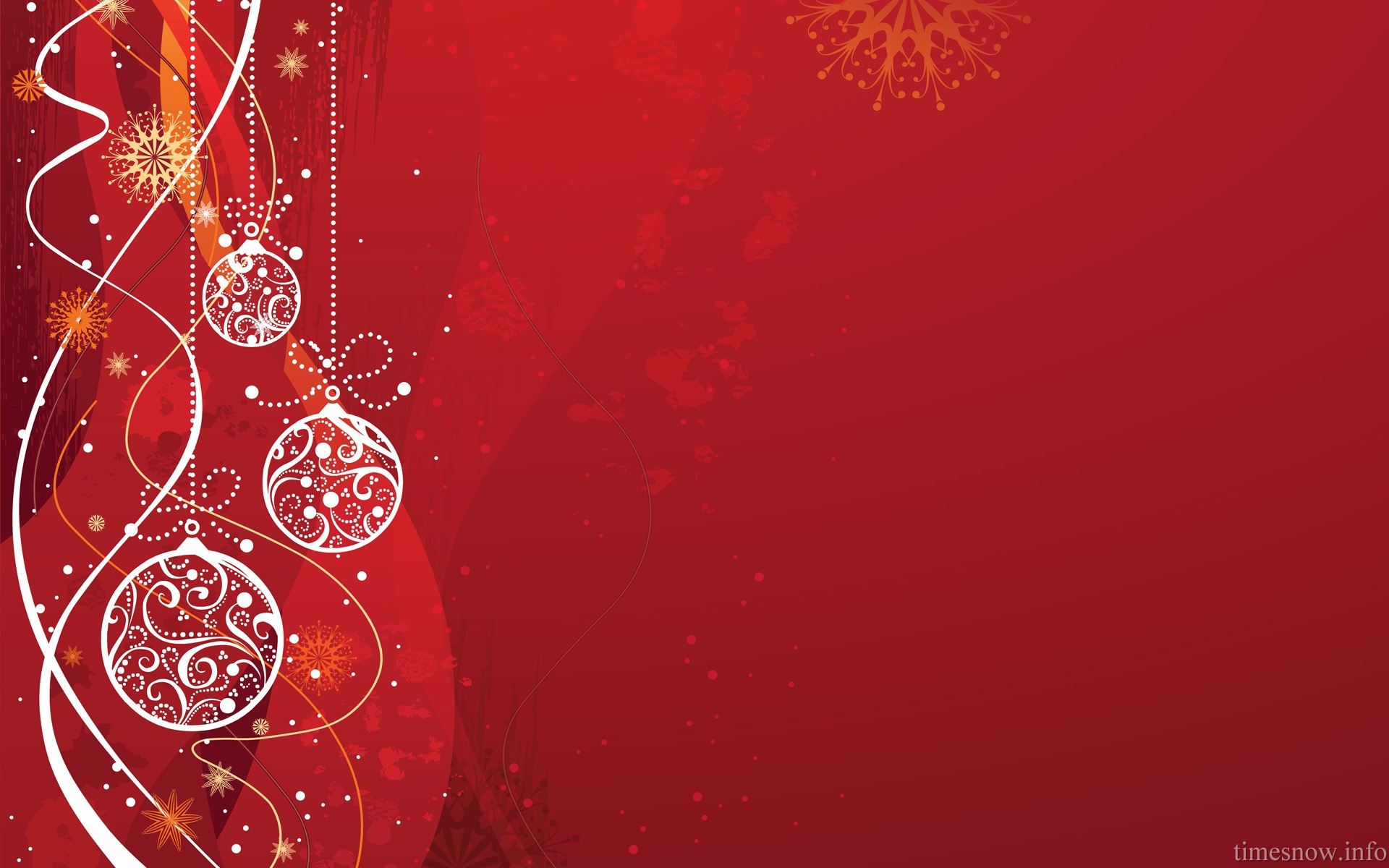 [Refrain]
O come, let us adore Him,O come, let us adore Him,O come, let us adore Him,Christ the Lord.
Jingle Bells
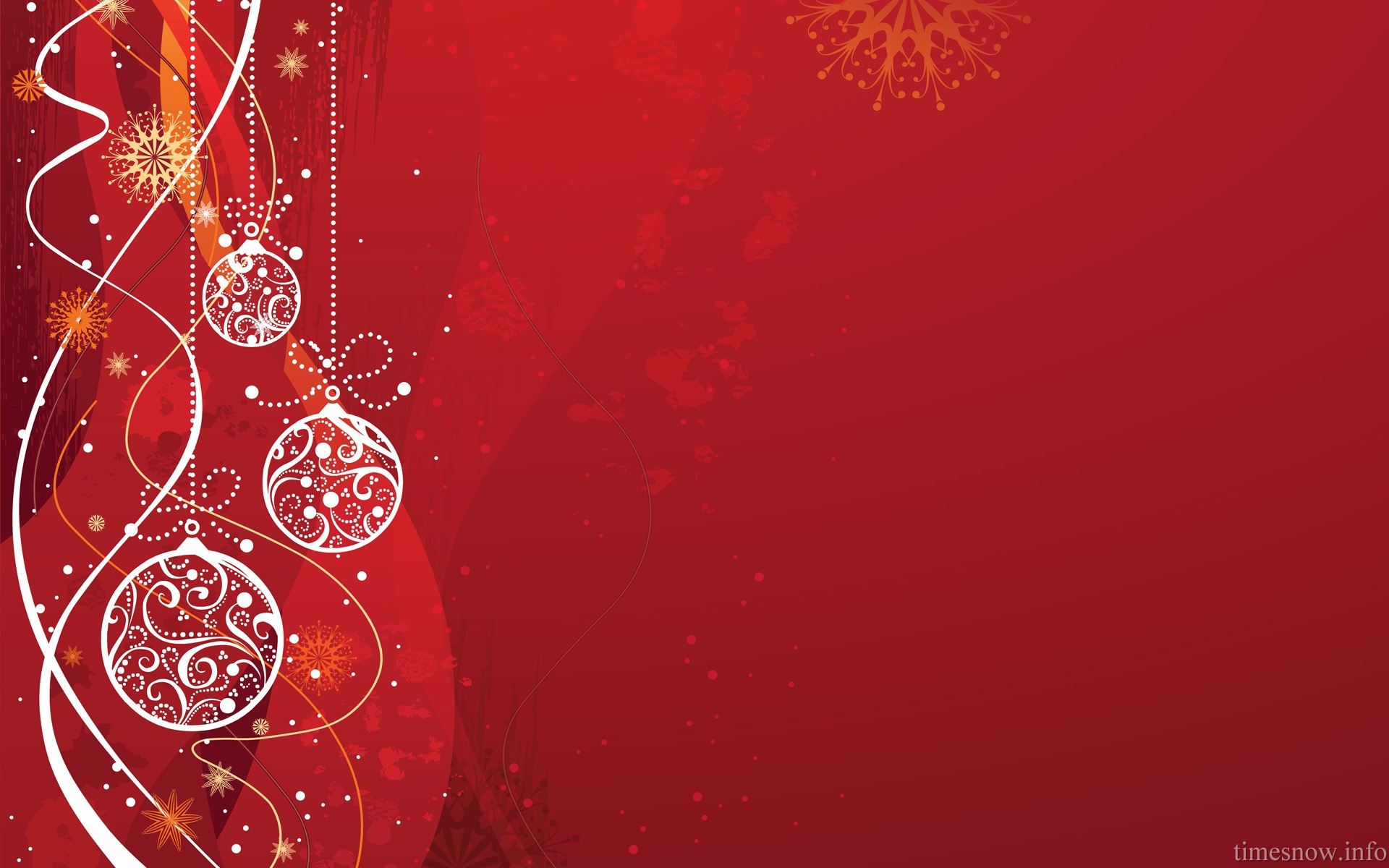 Sing, choirs of angels, Sing in exultation;O sing, all ye citizens of heaven above!Glory to God, Glory in the highest;
Jingle Bells
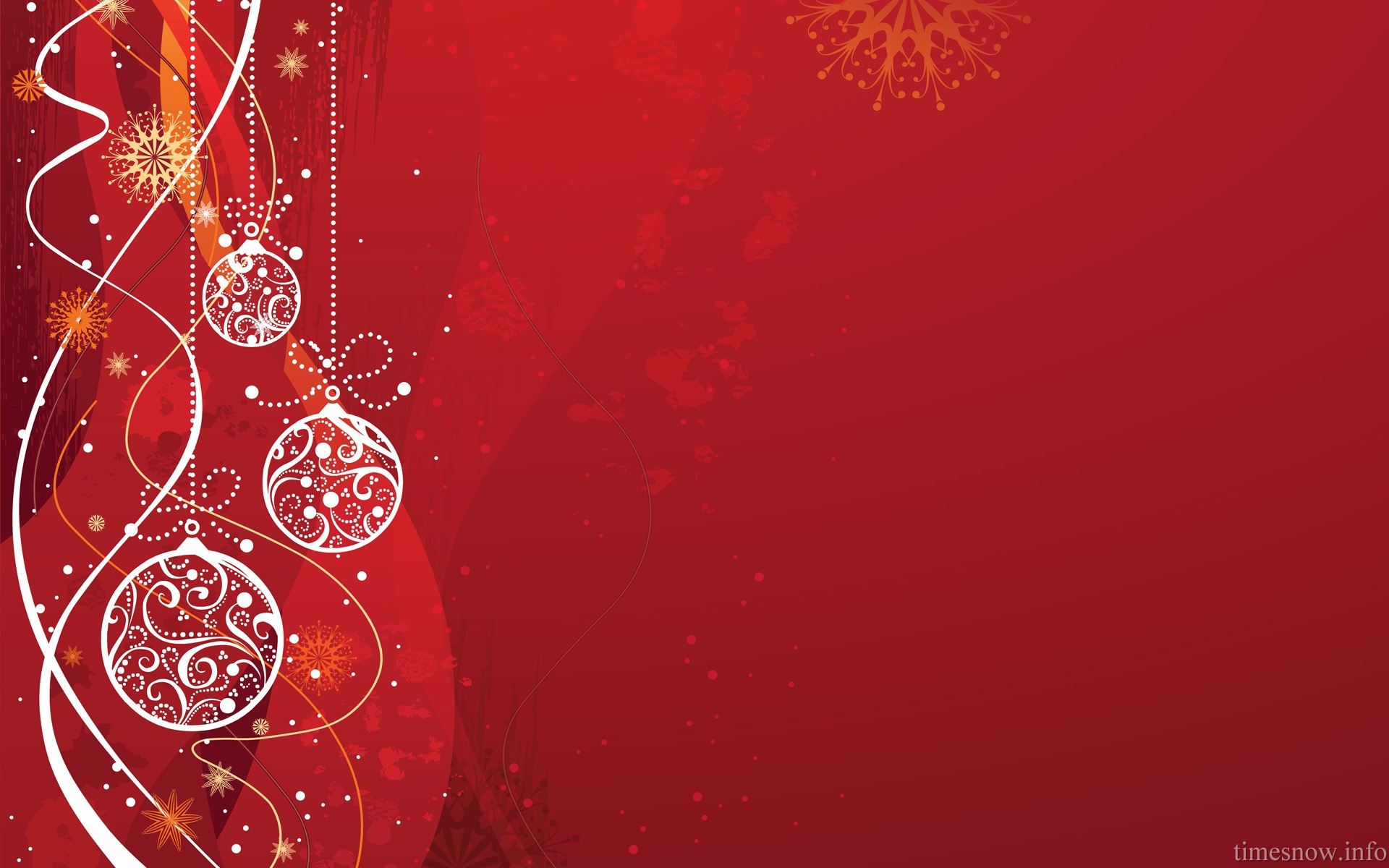 [Refrain]
O come, let us adore Him,O come, let us adore Him,
[slowly]
O come, let us adore Him,Christ the Lord.
Jingle Bells
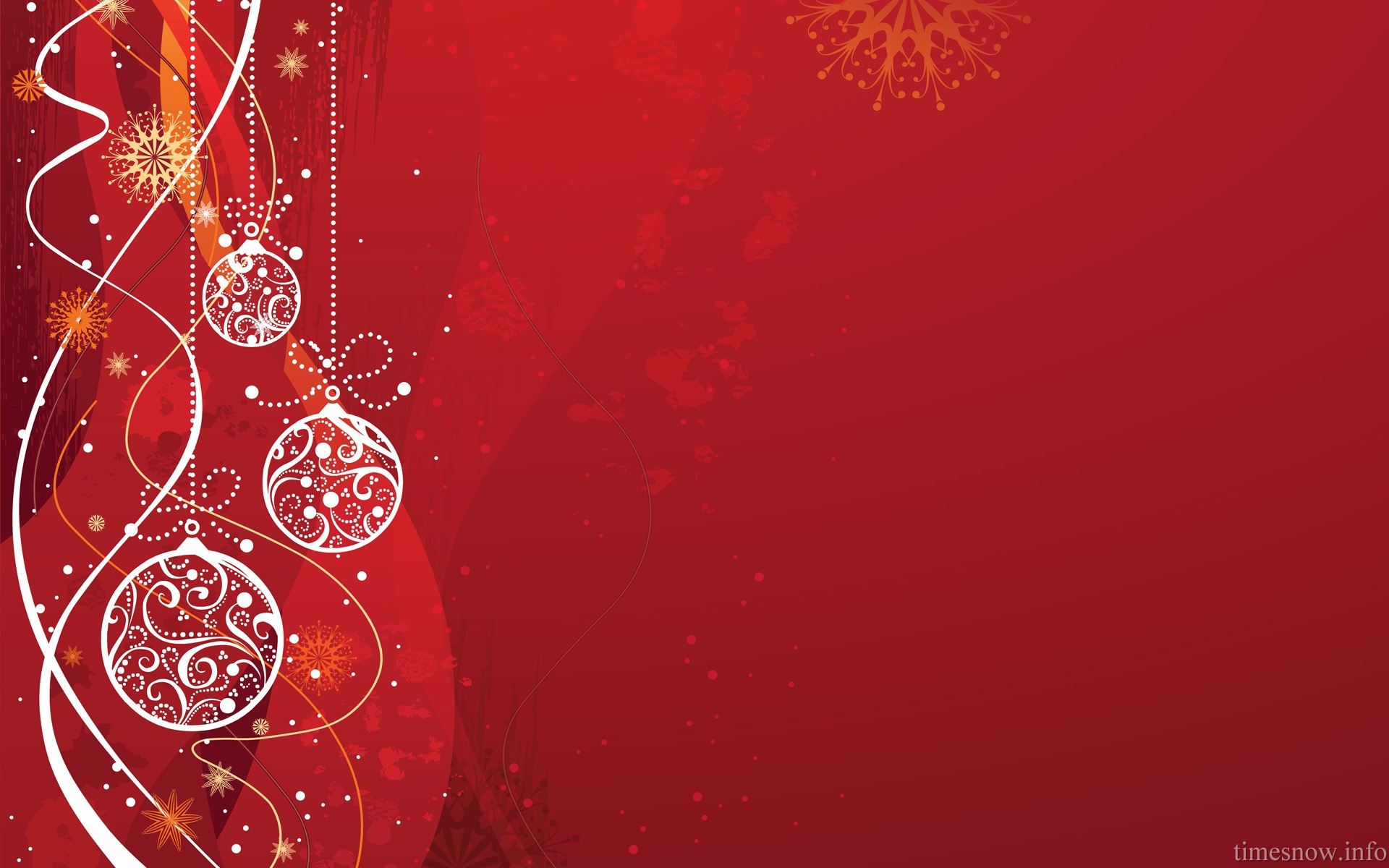 Jingle Bells
Jingle Bells
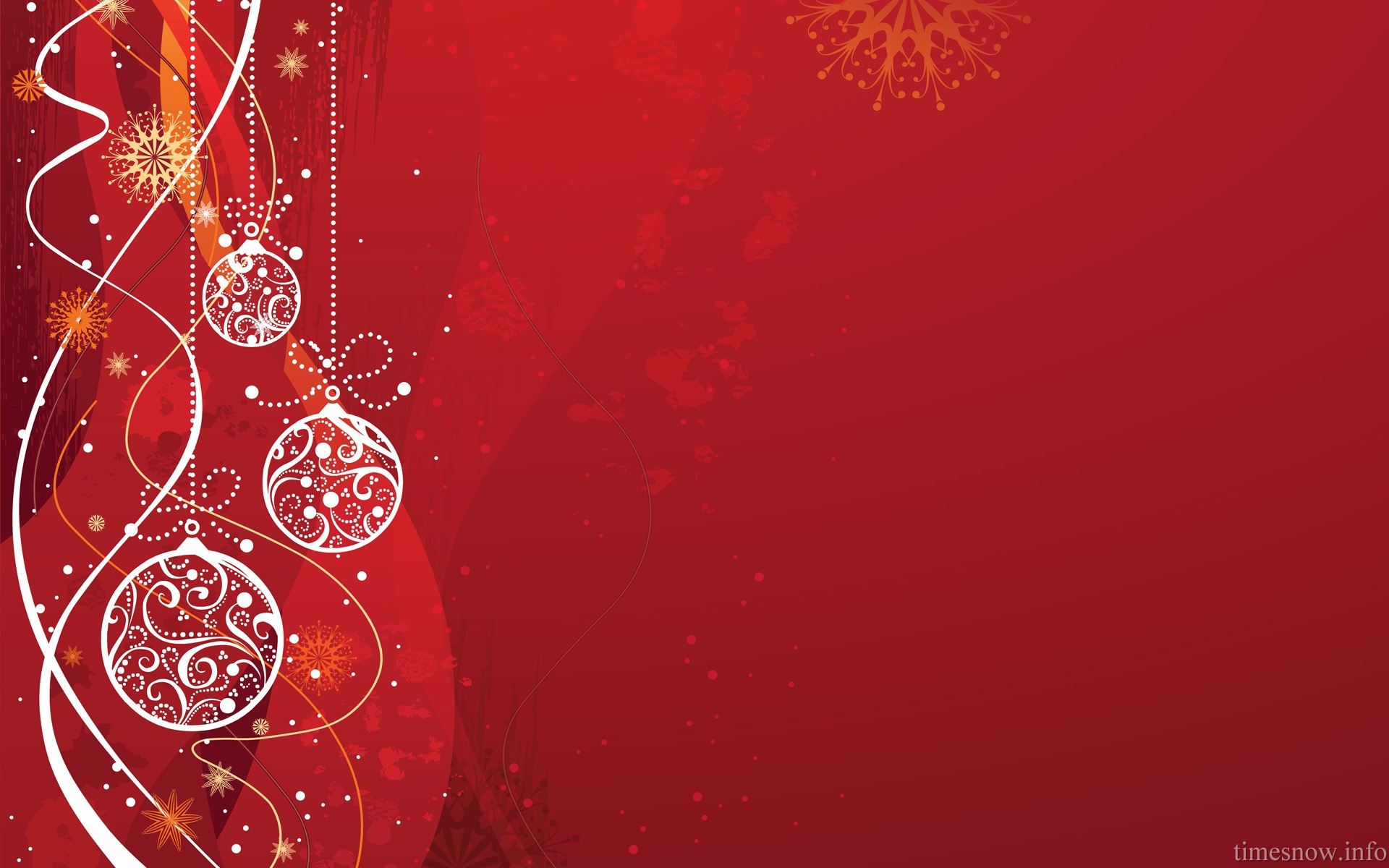 Dashing through the snow 
In a one horse open sleighO'er the fields we go
Laughing all the way (Ha Ha Ha!!!)Bells on bobtails ring 
Making spirits brightWhat fun it is to ride and sing 
A sleighing song tonight
Jingle Bells
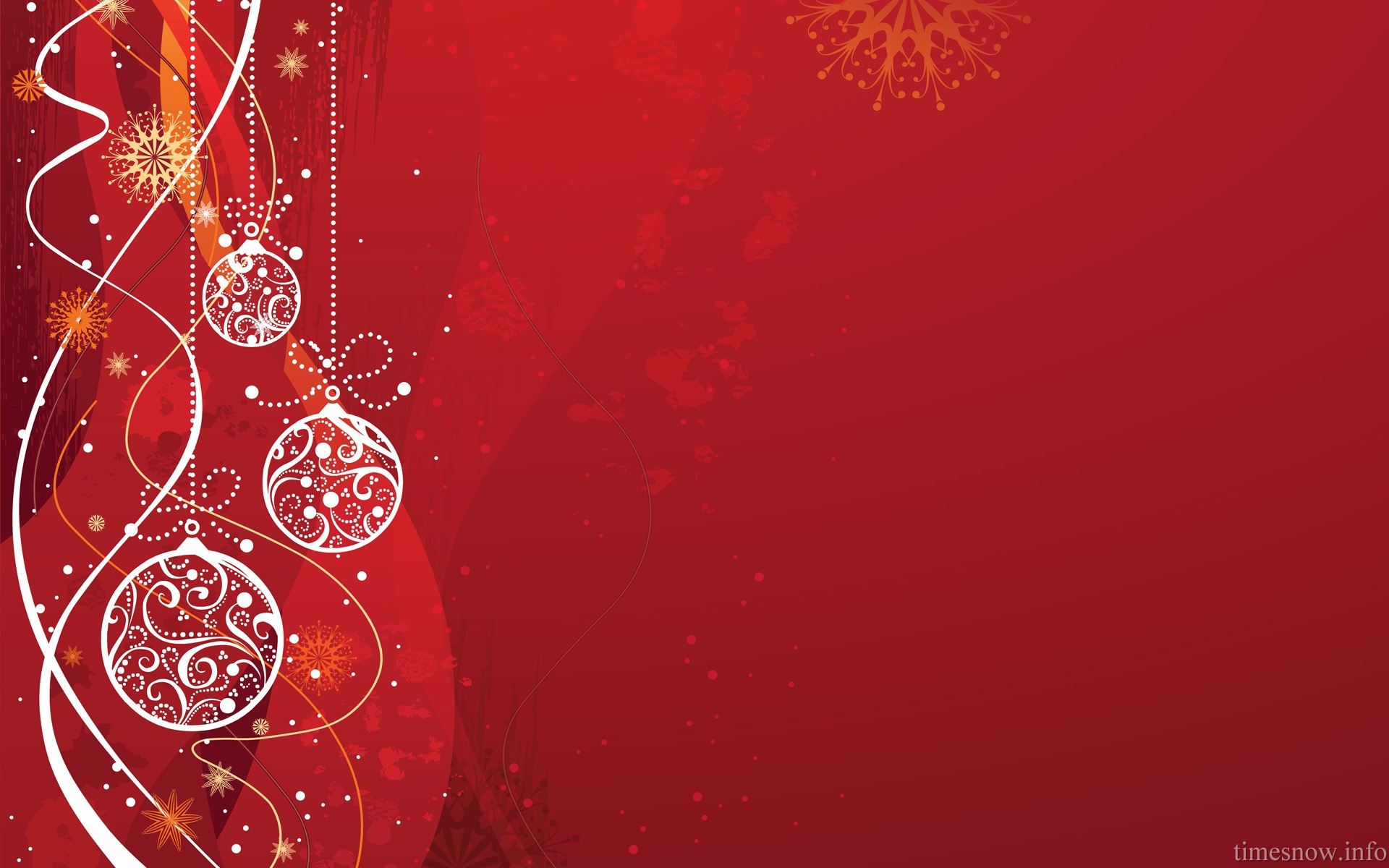 Jingle bells, jingle bells 
Jingle all the wayOh, what fun it is to ride 
In a one horse open sleigh, Hey! Jingle bells, jingle bells 
Jingle all the wayOh, what fun it is to ride 
In a one horse open sleigh
Jingle Bells
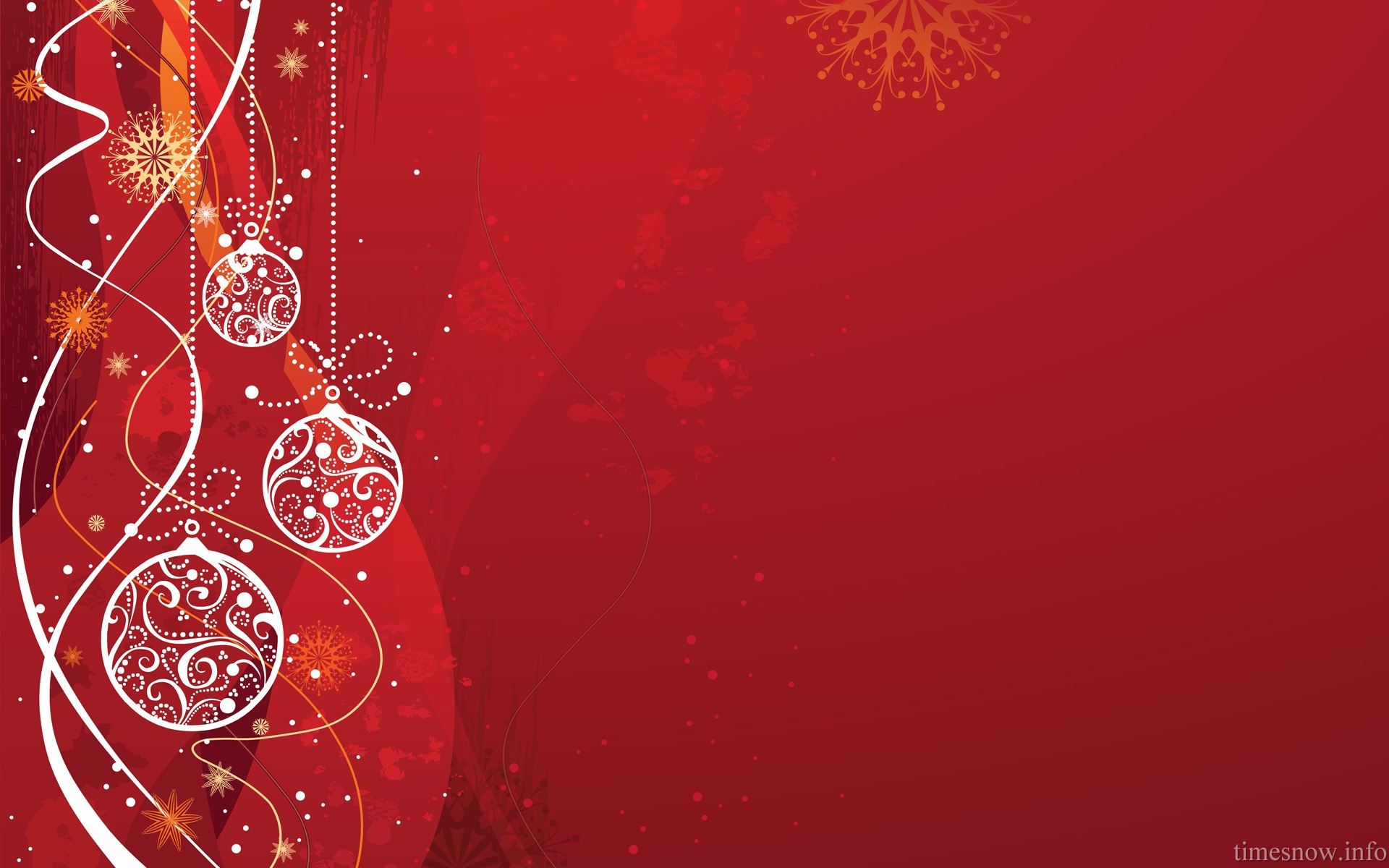 Dashing through the snow 
In a one horse open sleighO'er the fields we go
Laughing all the way (Ha Ha Ha!!!)Bells on bobtails ring 
Making spirits brightWhat fun it is to ride and sing 
A sleighing song tonight
Jingle Bells
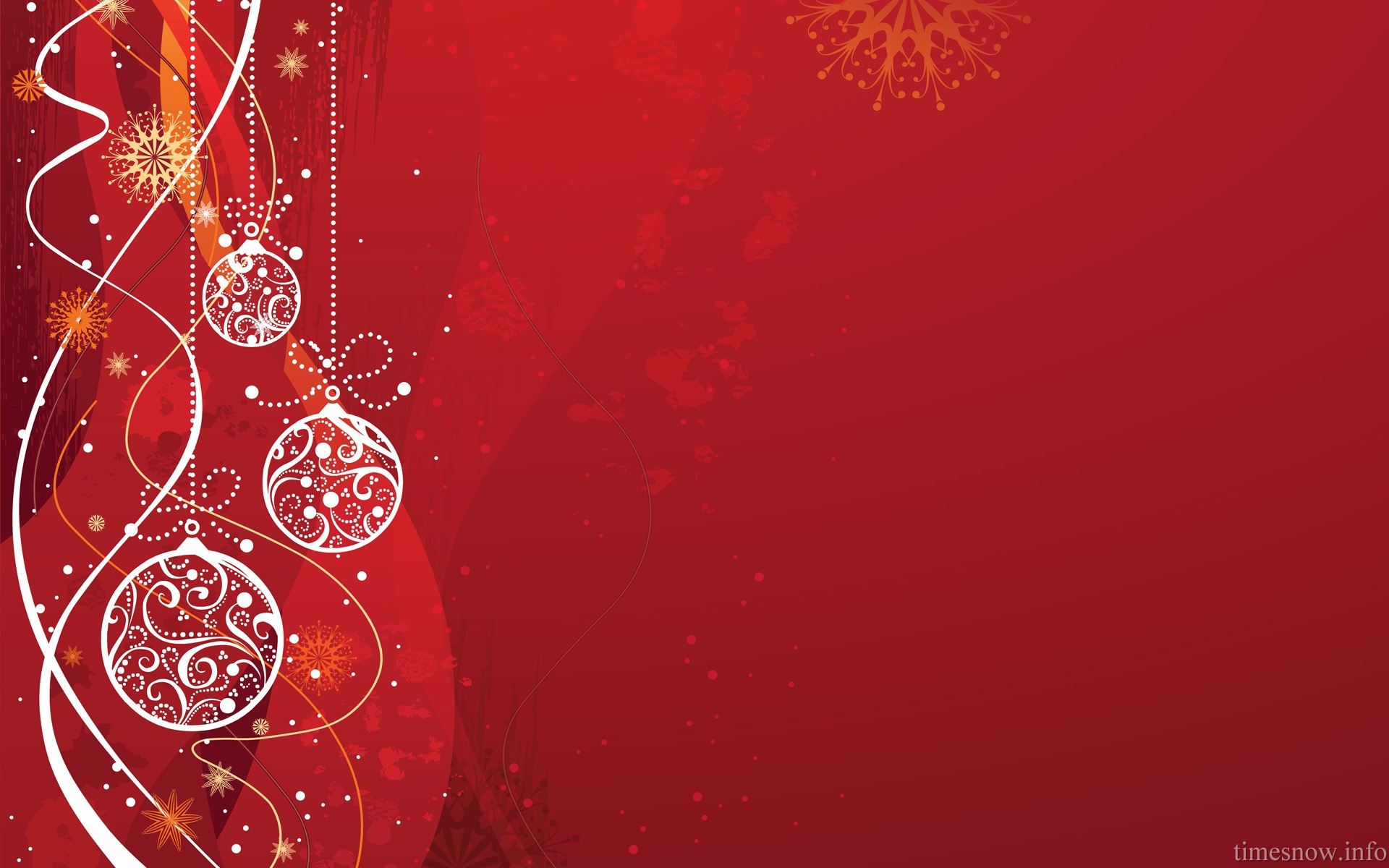 Jingle bells Jingle bells 
Jingle all the wayOh, what fun it is to ride 
In a one horse open sleigh, Hey! Jingle bells, jingle bells 
Jingle all the wayOh, what fun it is to ride 
(slow….harmony)
In a one horse open sleigh.
Jingle Bells
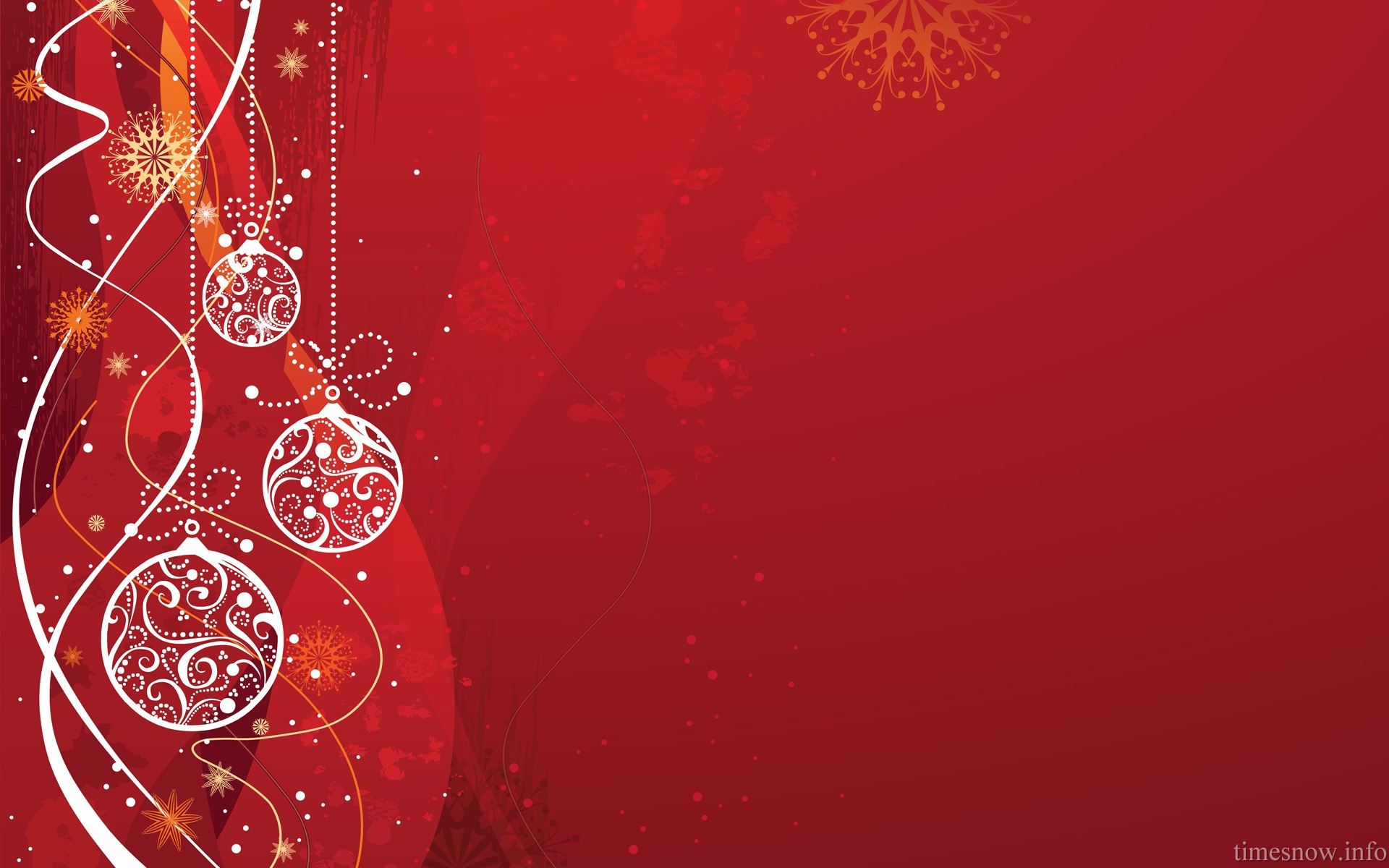 Feliz Navidad
Jingle Bells
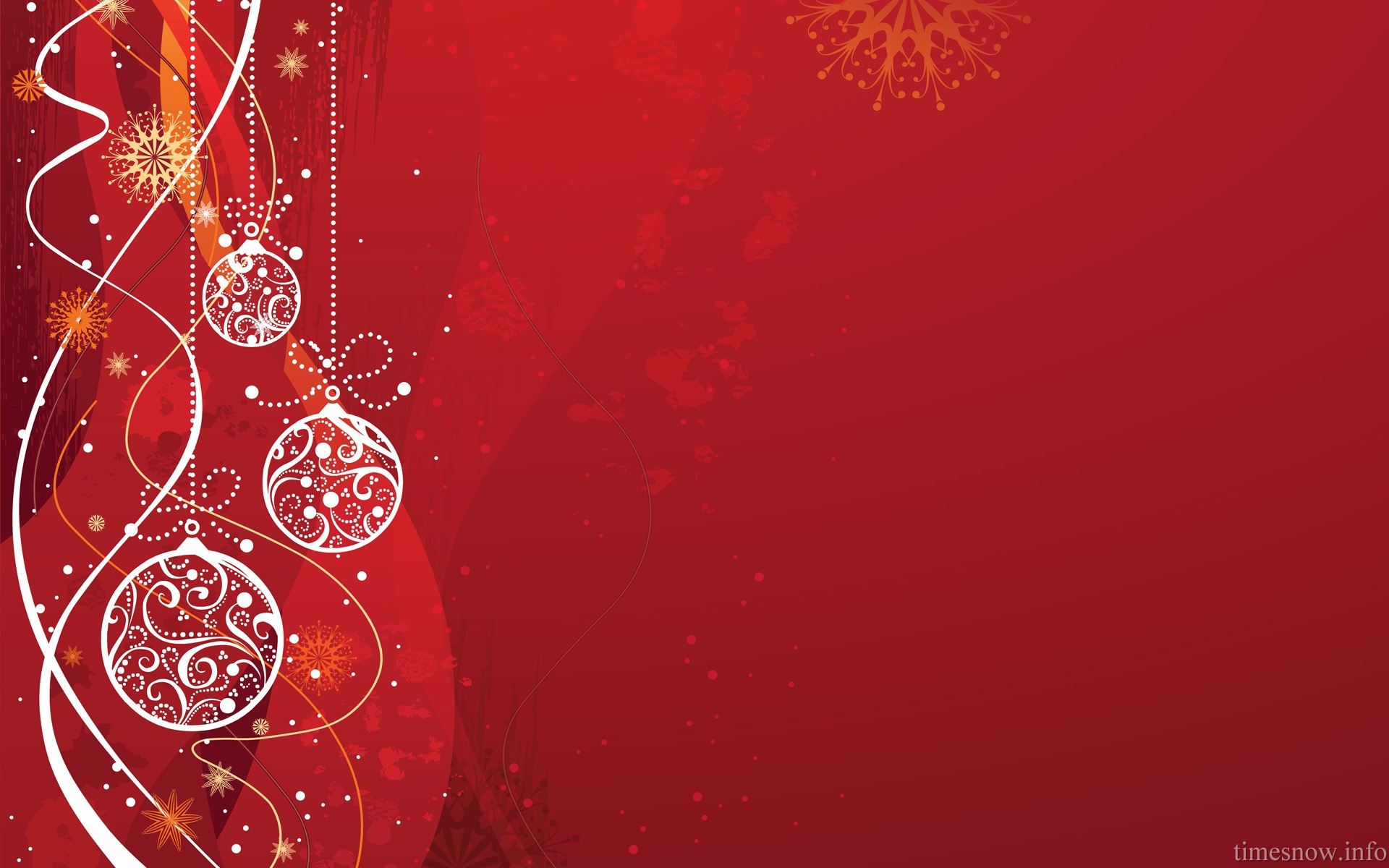 Feliz Navidad (3)
Prospero Año y Felicidad
Feliz Navidad (3)
Prospero Año y Felicidad
I wanna wish you a Merry Christmas
I wanna wish you a Merry Christmas
I wanna wish you a Merry Christmas
From the bottom of my heart

[2x whole song]
Jingle Bells
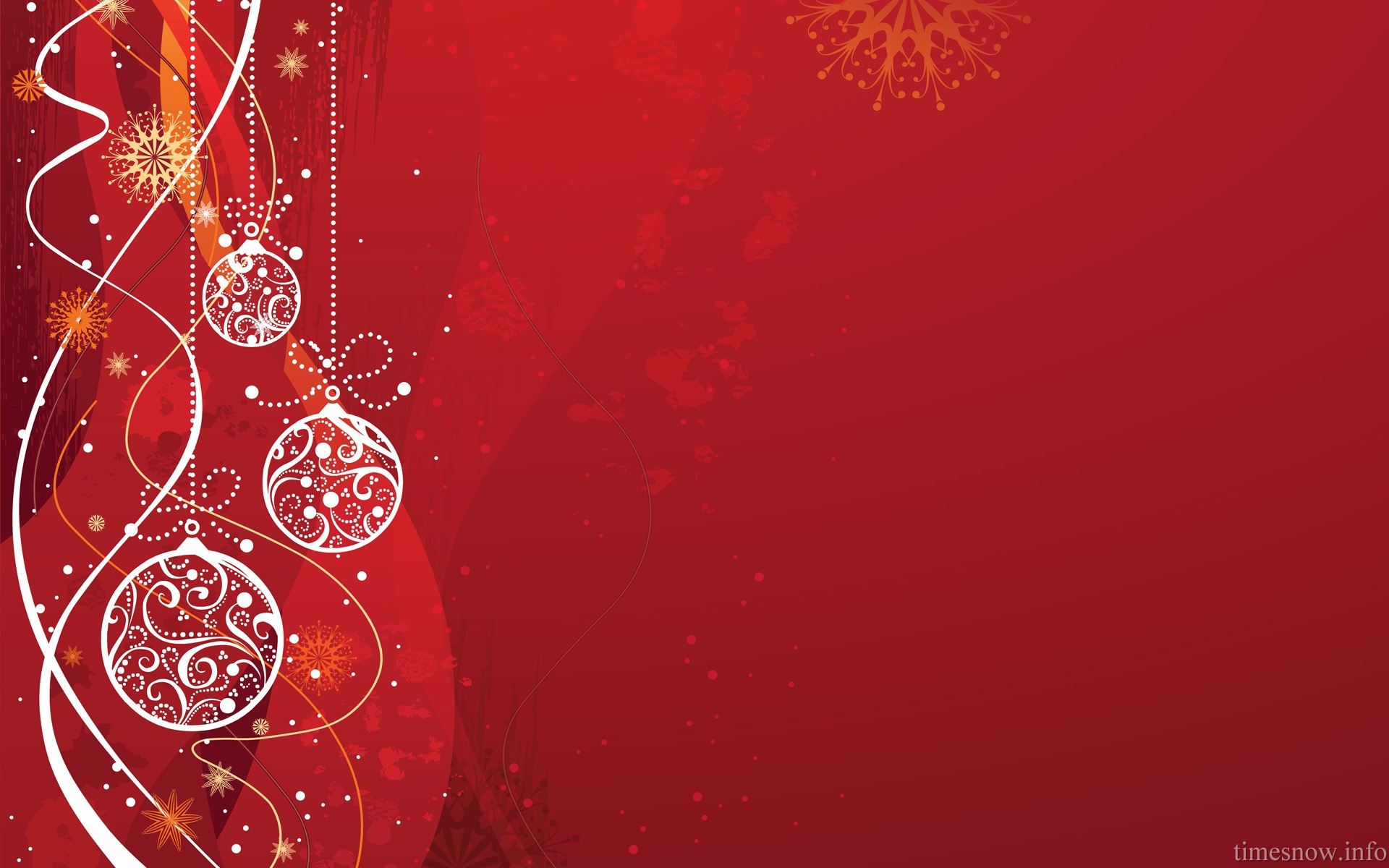 Has Swami ever said anything about Santa Claus? YES.
 
Divine Discourse:  December 25, 1995
 
The season of Christmas is associated with Christmas Grandpa or Santa Claus. Tokovan was his original name. He was born in Turkey. He began his career as a priest and gradually began to attain spiritual heights. How did he become a spiritual giant? By the spirit of sacrifice. He used to give a chocolate, a doll, or a gift to any child he met. All his life he kept on giving continuously. When Christmas was approaching, all the children used to run behind Santa Claus.
Jingle Bells
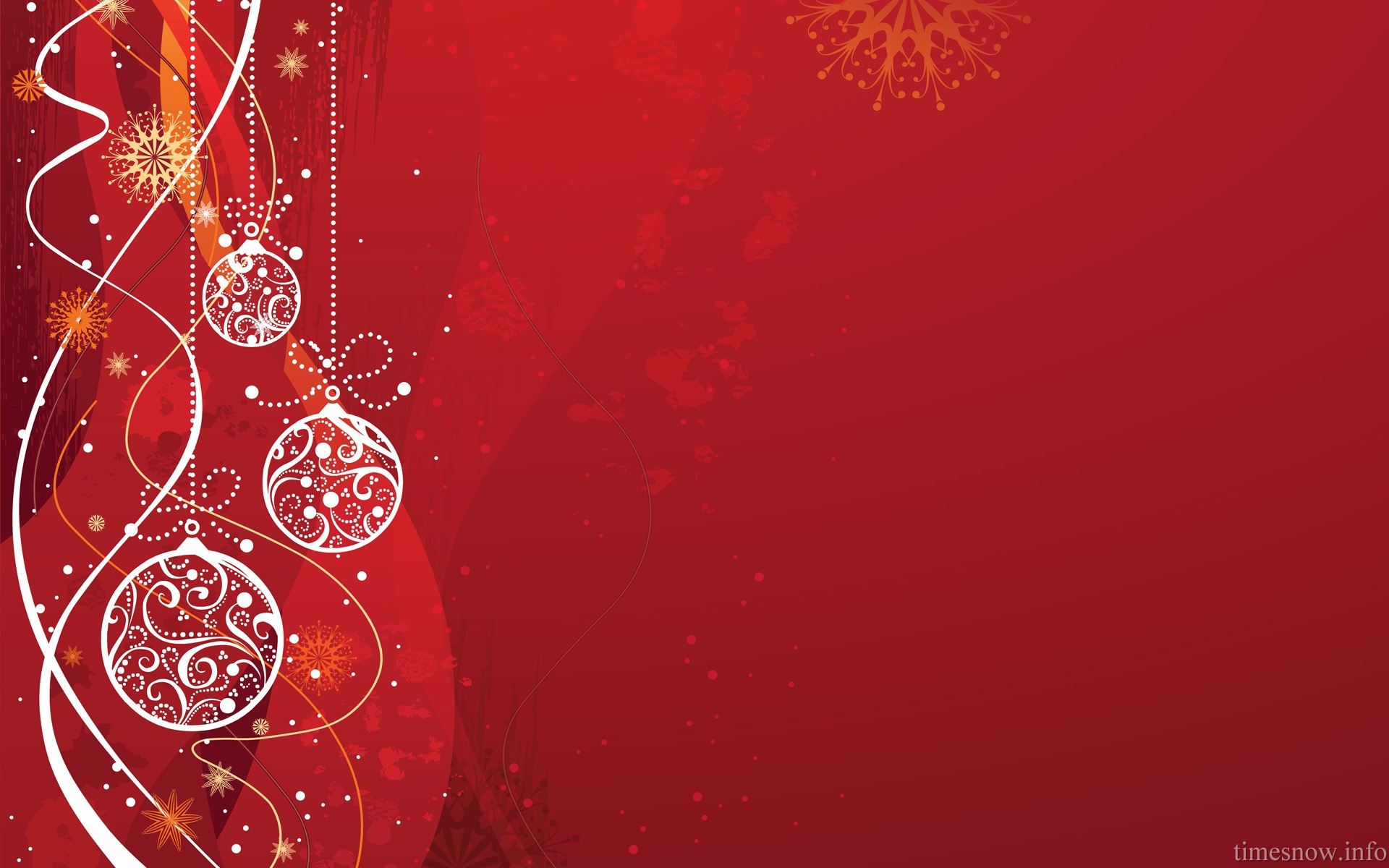 He used to carry all the gifts in a bag and distribute to all the children. In what manner did he distribute them? He said, "Here is a token of God's love. Here is a token of God's love," and thus distributed them. Eventually he came to be called Christmas Grandpa, and his original name was forgotten. 
 
The important message that I want to convey today, which Jesus also propagated, is one of love and compassion. So, boys and girls, on this holy and sacred day, when we celebrate the birthday of that holy personage, we must conduct ourselves in accordance with his message. It is easy to celebrate birthdays, but we must also keep in sight the purity and message of the person whose birthday we celebrate.
Jingle Bells
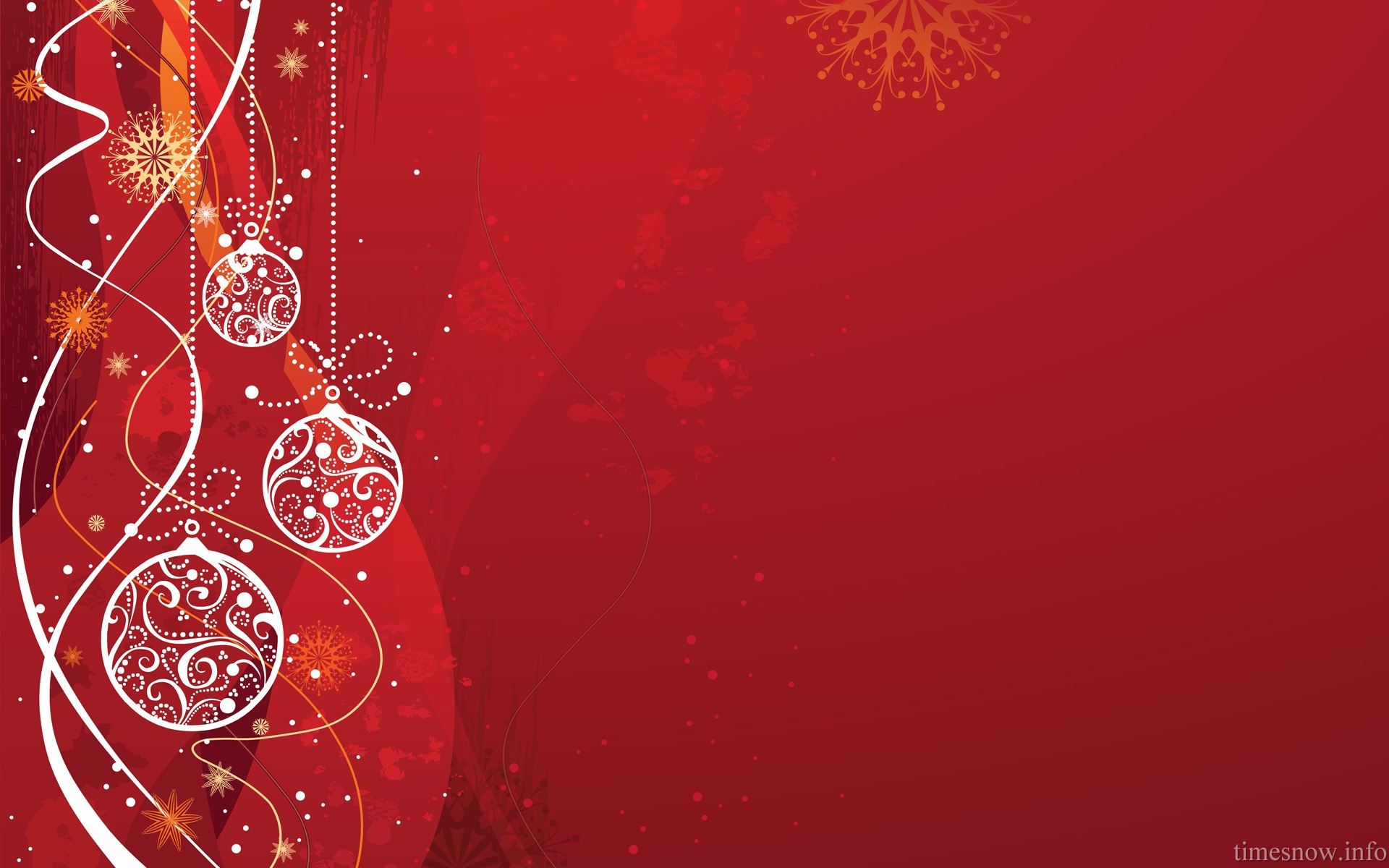 Santa Claus 
is coming to town
Jingle Bells
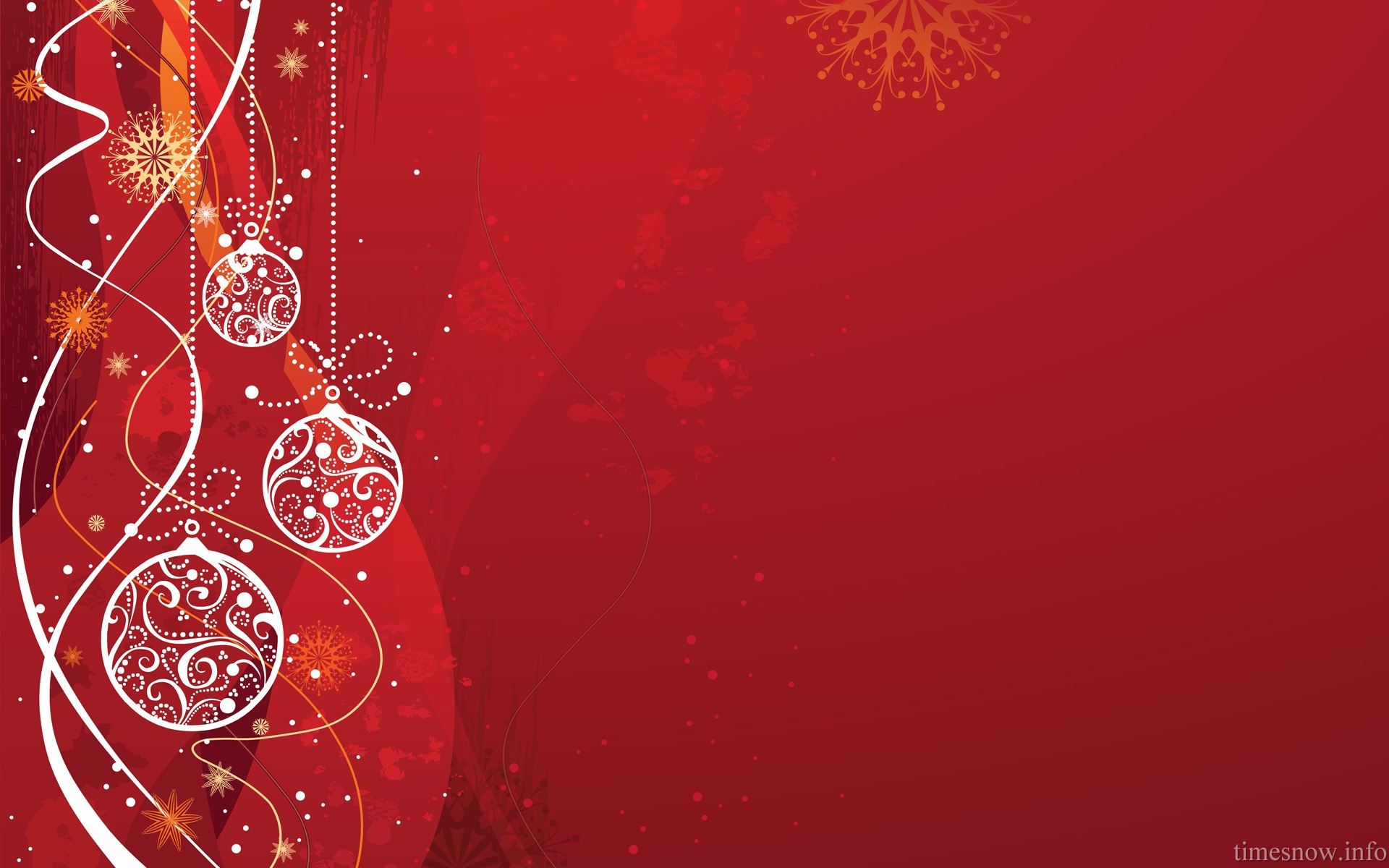 You better watch out 
You better not cryBetter not pout I'm telling you whySanta Claus is coming to townHe's making a list 
And checking it twiceHe’s gonna find out 
Who's naughty or niceSanta Claus is coming to town
Jingle Bells
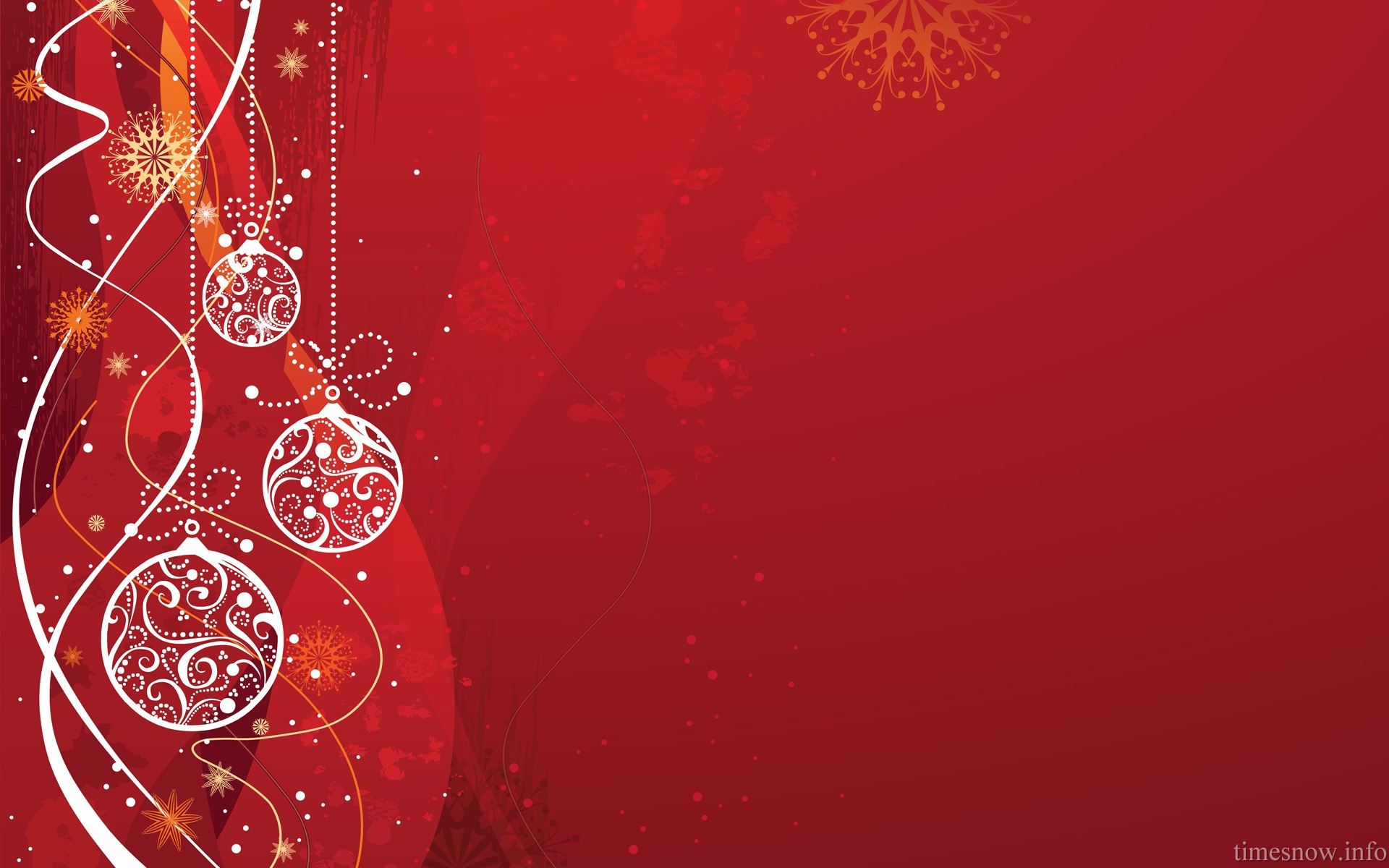 He sees you when you're sleepingHe knows when you're awakeHe knows if you've been bad or goodSo be good for goodness sake!O! You better watch out!You better not cryBetter not pout I'm telling you whySanta Claus is coming… 
Santa Claus is coming… 
Santa Claus is coming to town
Jingle Bells
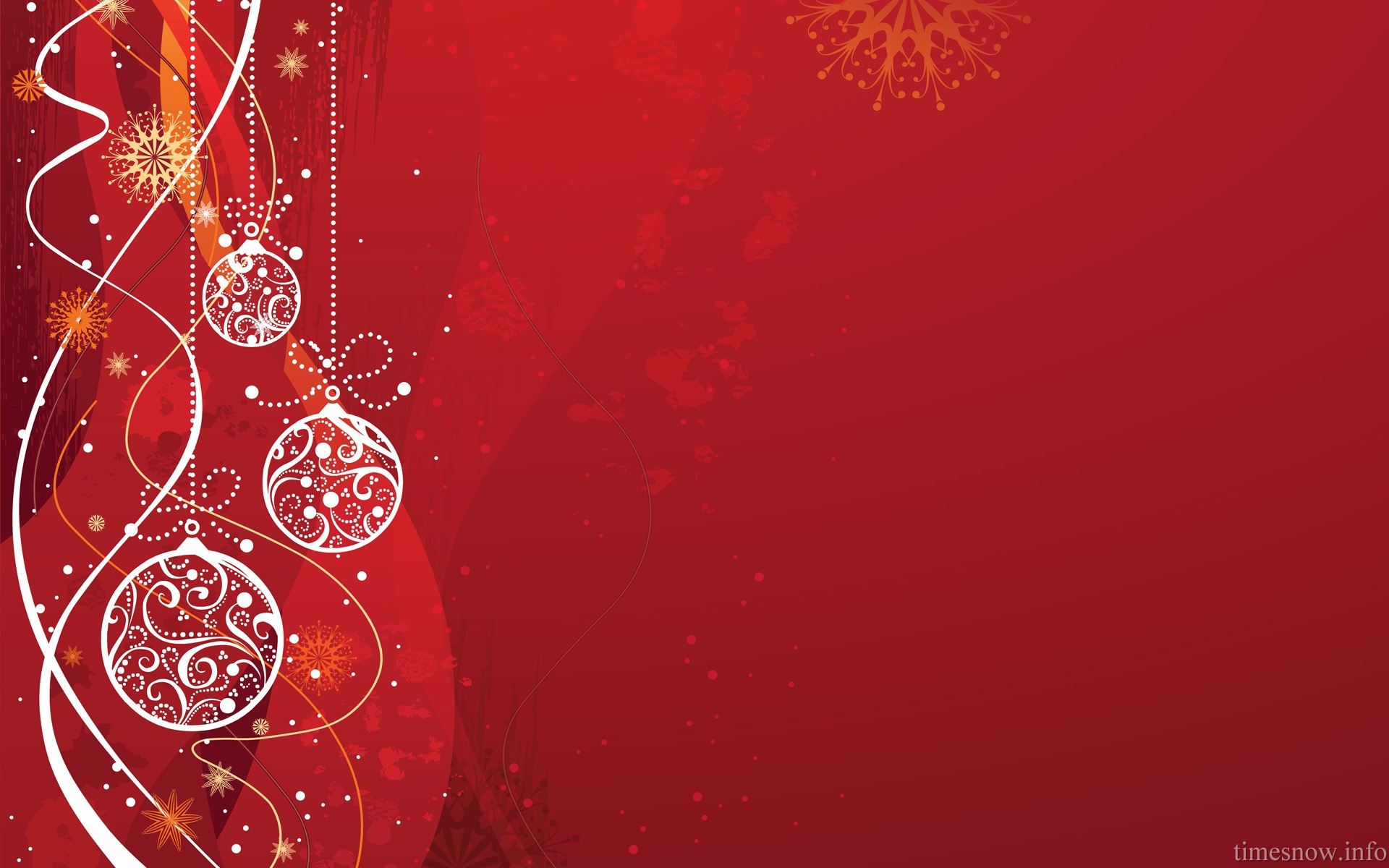 Jingle Bells
Rudolph
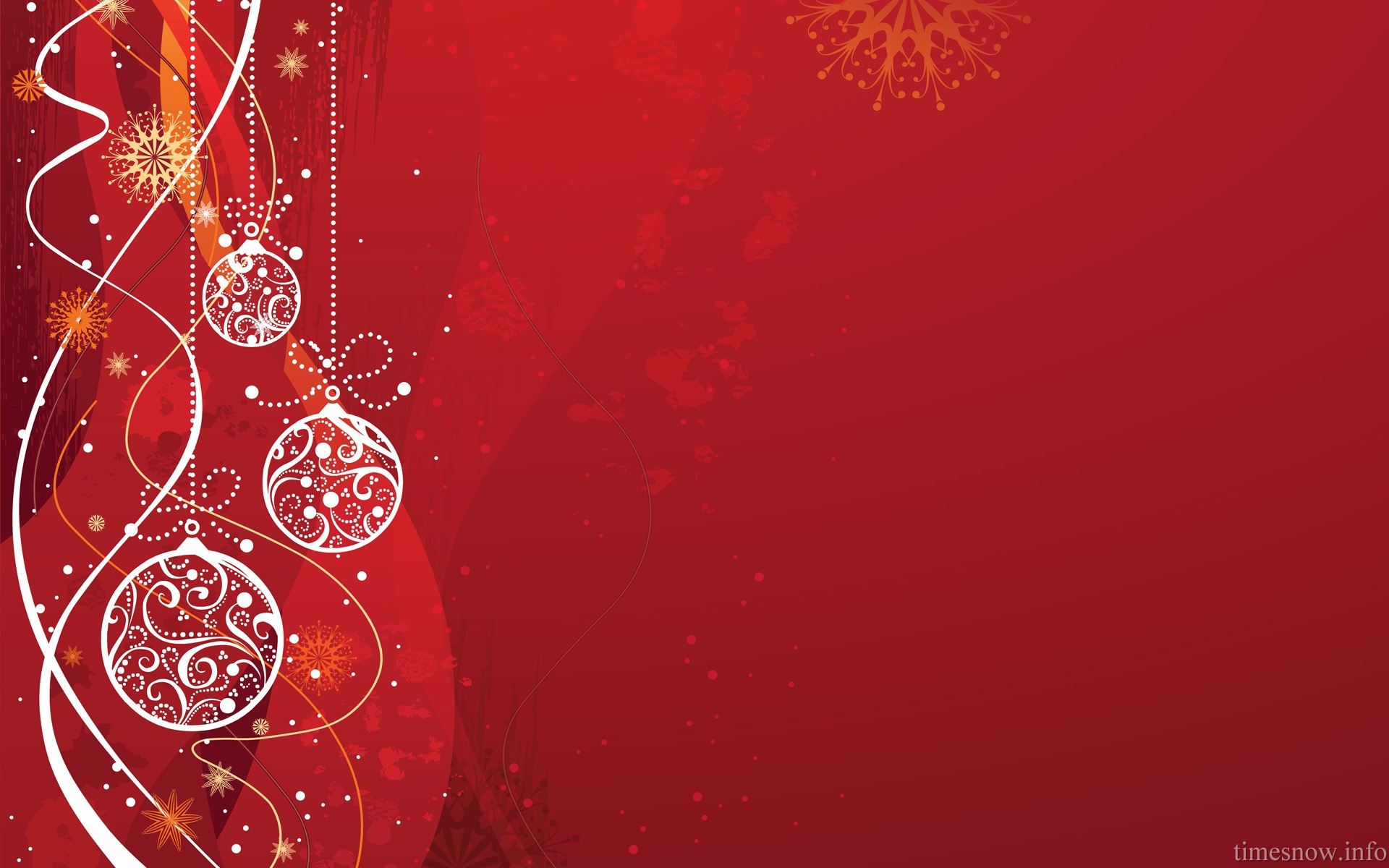 Rudolph the Red-Nosed ReindeerHad a very shiny noseAnd if you ever saw itYou would even say it glows

All of the other reindeerUsed to laugh and call him namesThey never let poor RudolphJoin in any reindeer games
Jingle Bells
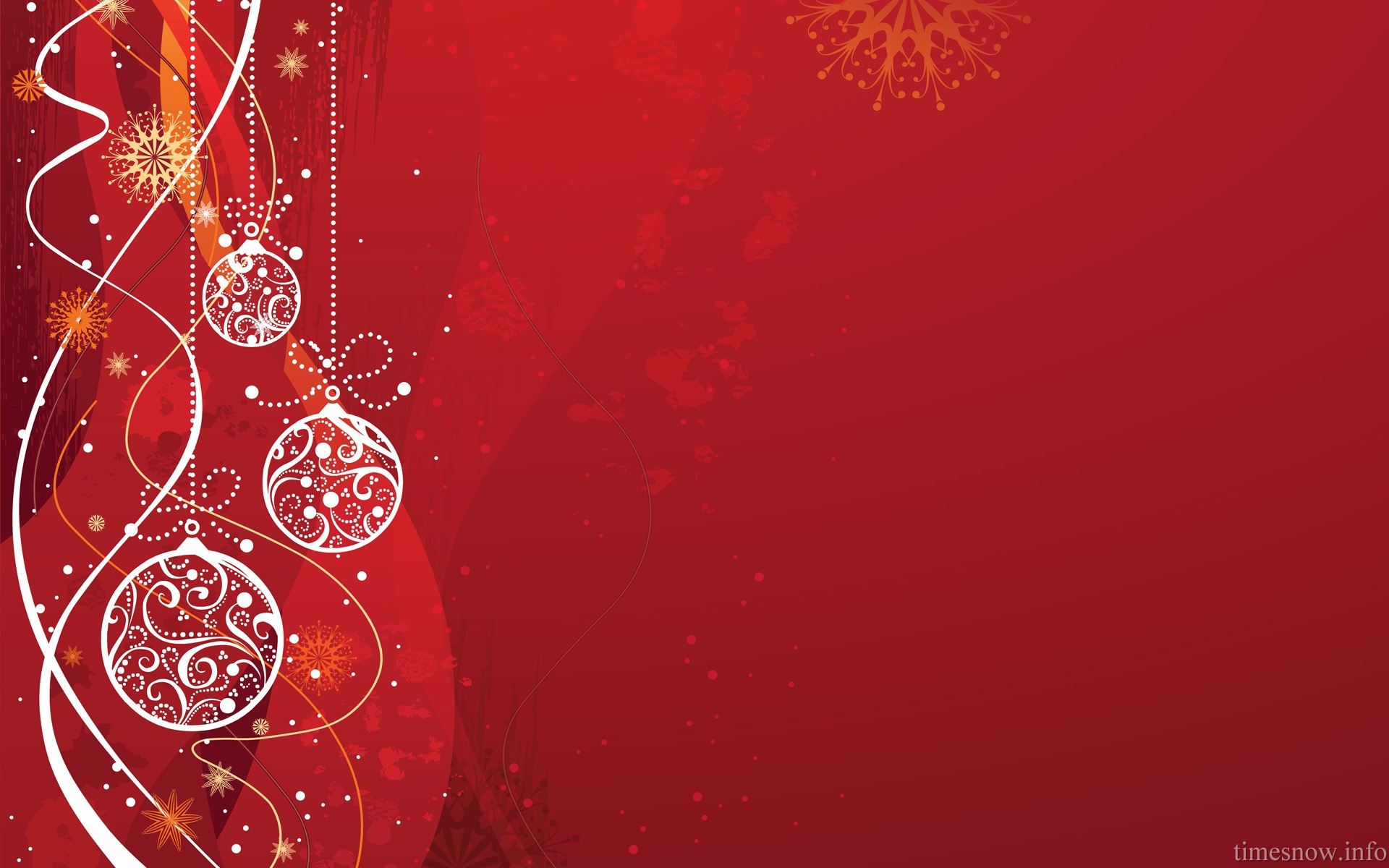 Then one foggy Christmas EveSanta came to sayRudolph, with your nose so brightWon't you guide my sleigh tonight?

Then all the reindeers loved himAs they shouted out with gleeRudolph the Red-Nosed ReindeerYou'll go down in history
Jingle Bells
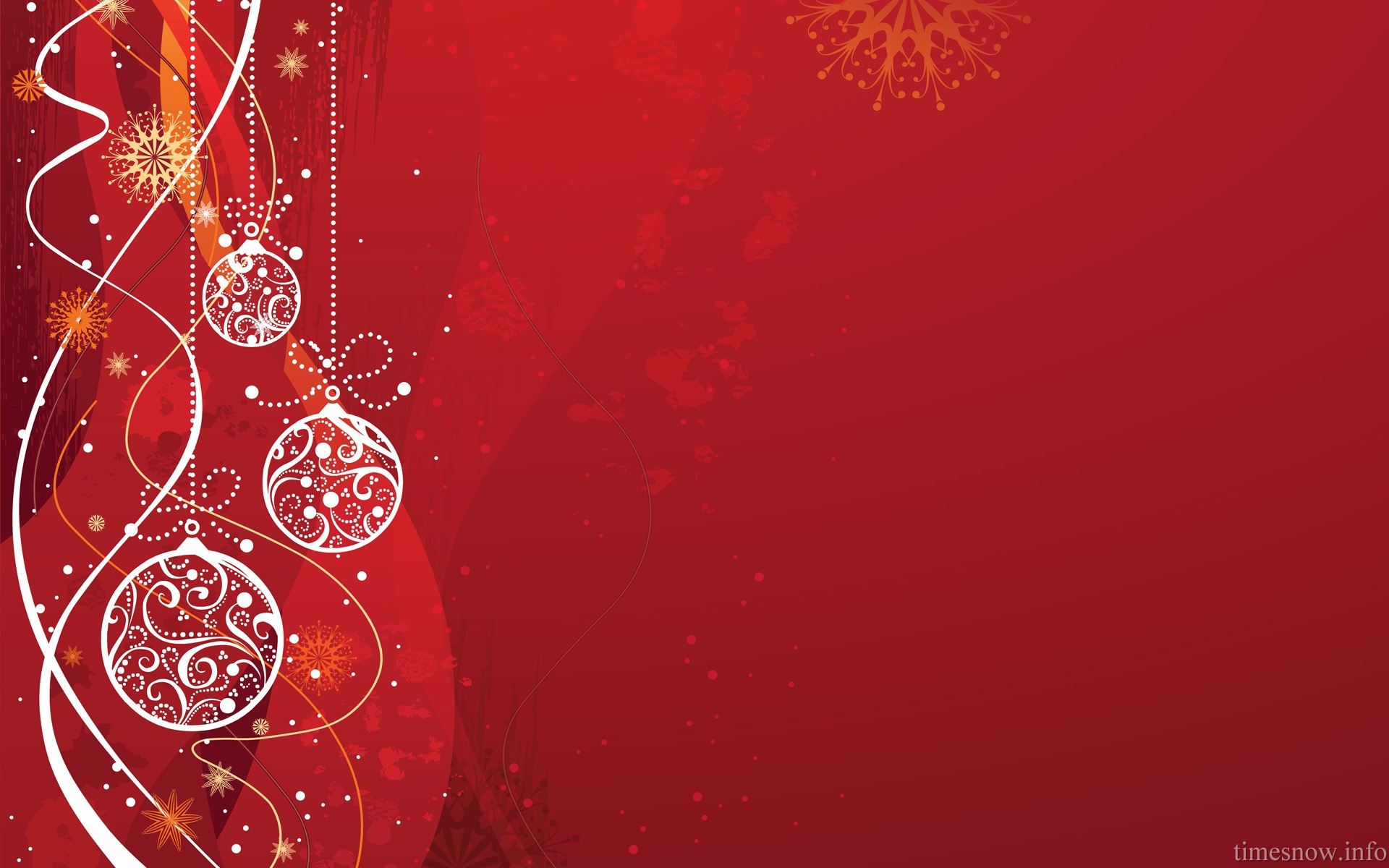 Divine Discourse:  December 24, 1972
 
Are you doing good with wealth? Are you benefiting others by means of wisdom? That is the test. This day, Christmas, when you celebrate Christ's birth, resolve to lead the lives of loving service to the weak, the helpless, the distressed, the disconsolate. Cultivate tolerance and forbearance, charity and magnanimity. Hold dear the ideals He laid down and practice them in your daily lives.
Jingle Bells
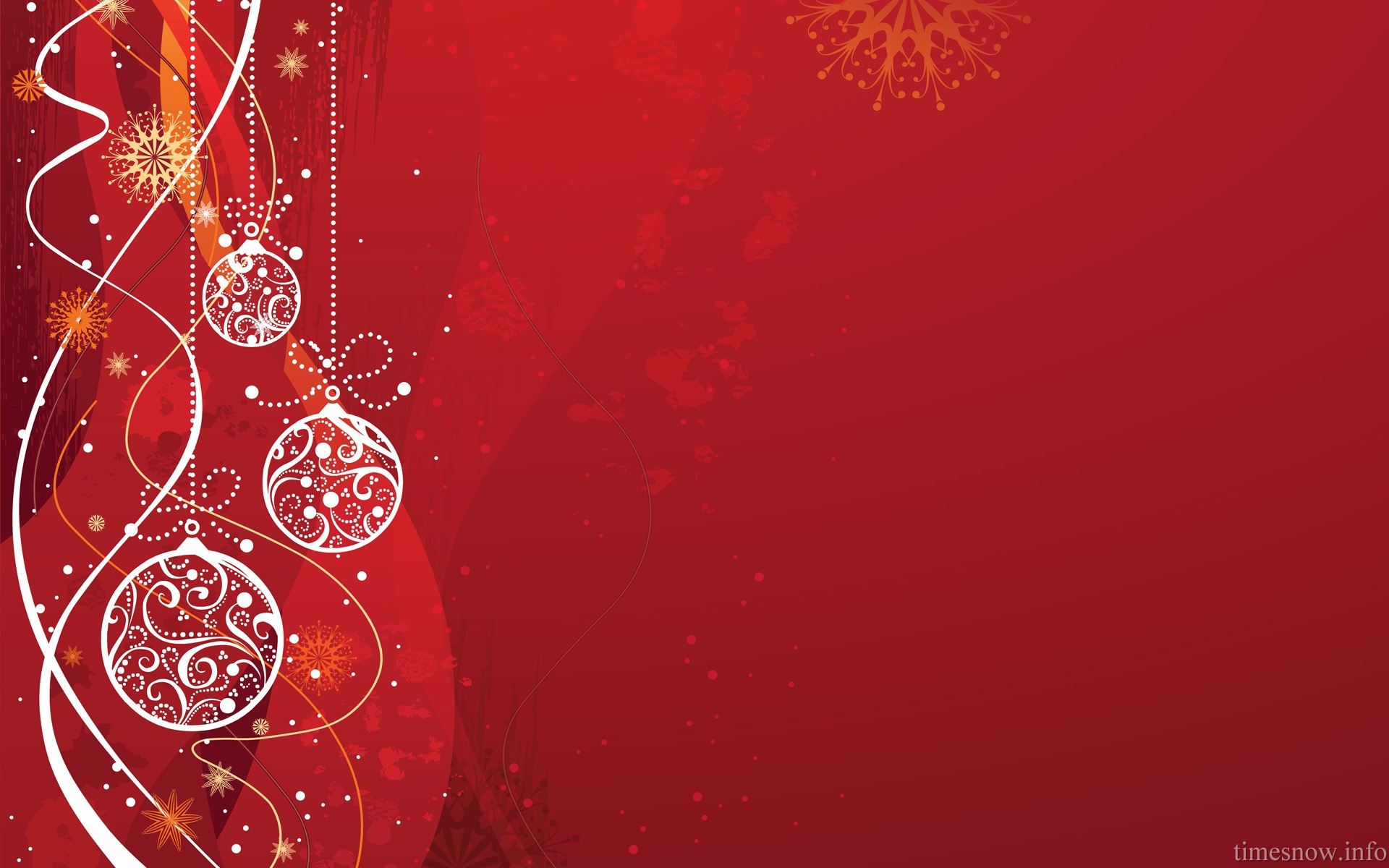 We Wish You
Jingle Bells
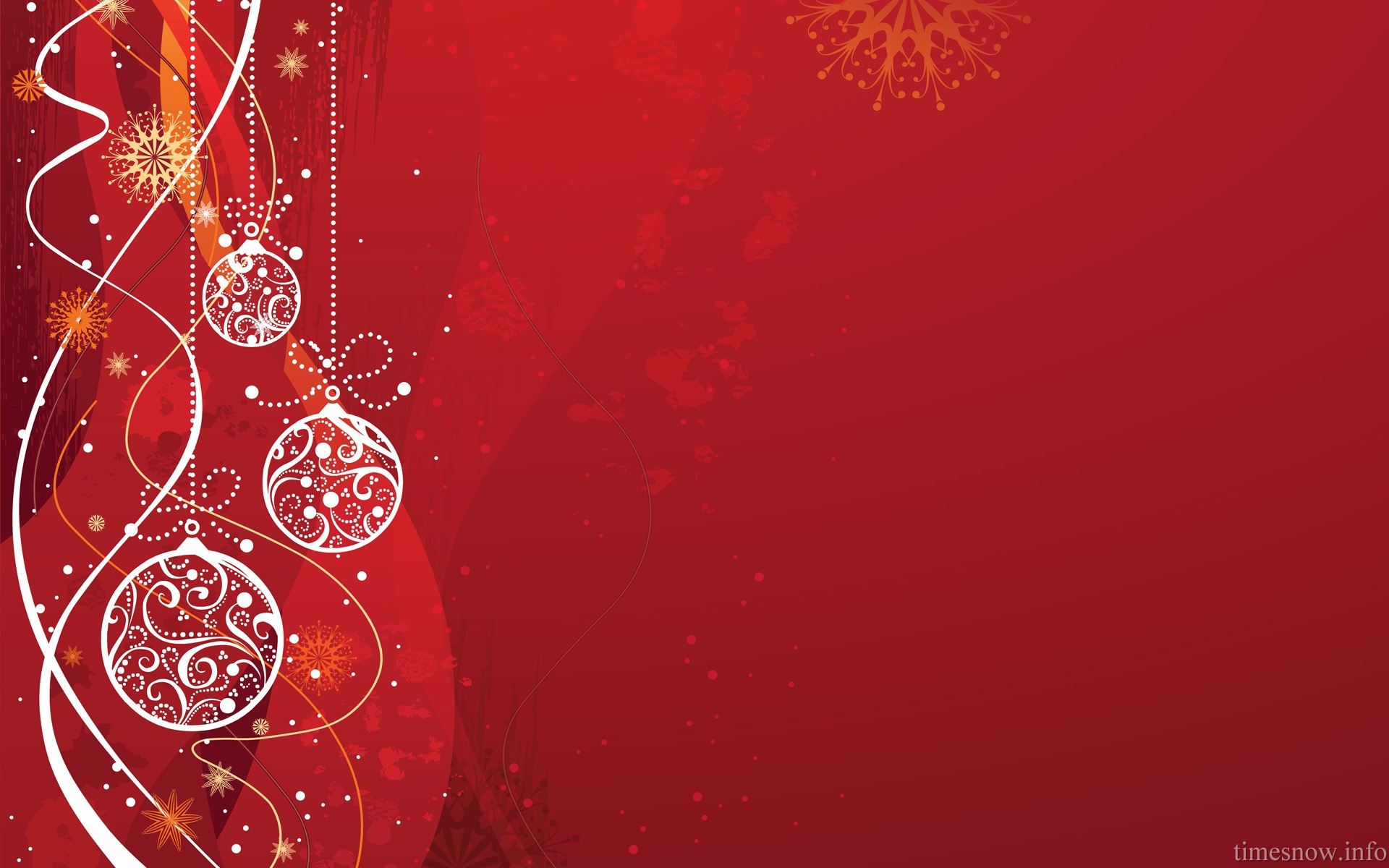 We wish you a Merry Christmas
We wish you a Merry Christmas
We wish you a Merry Christmas
And a Happy New Year

Good tidings we bring
To you and your kin
We wish you a Merry Christmas
And a Happy New Year
Jingle Bells
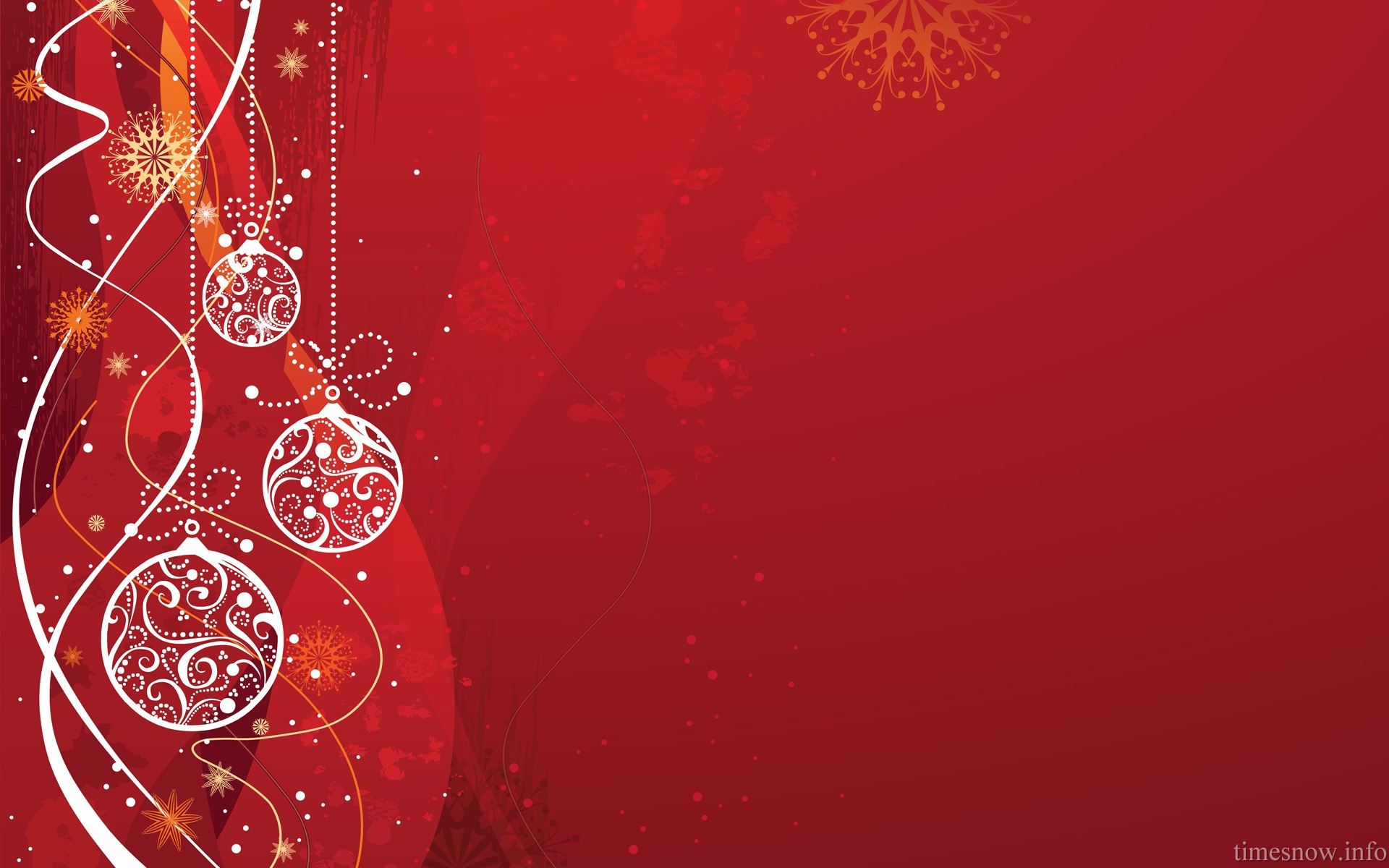 Oh, bring us some figgy pudding
Oh, bring us some figgy pudding
Oh, bring us some figgy pudding
And bring it right here!

Good tidings we bring
To you and your kin
We wish you a Merry Christmas
And a Happy New Year
Jingle Bells
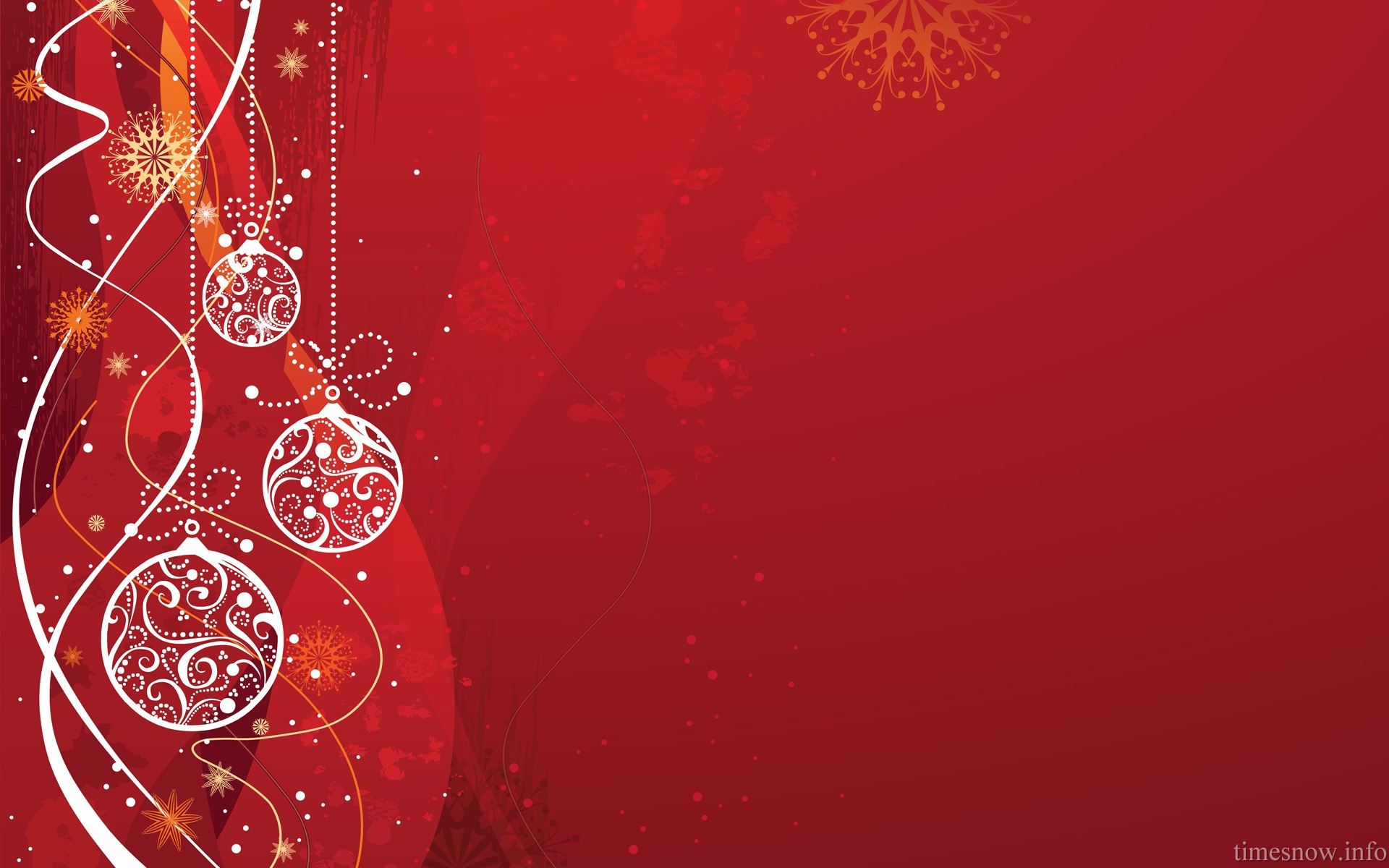 We won’t go until we get some
We won’t go until we get some
We won’t go until we get some
So bring it right here!

Good tidings we bring
To you and your kin
We wish you a Merry Christmas
And a Happy New Year
Jingle Bells
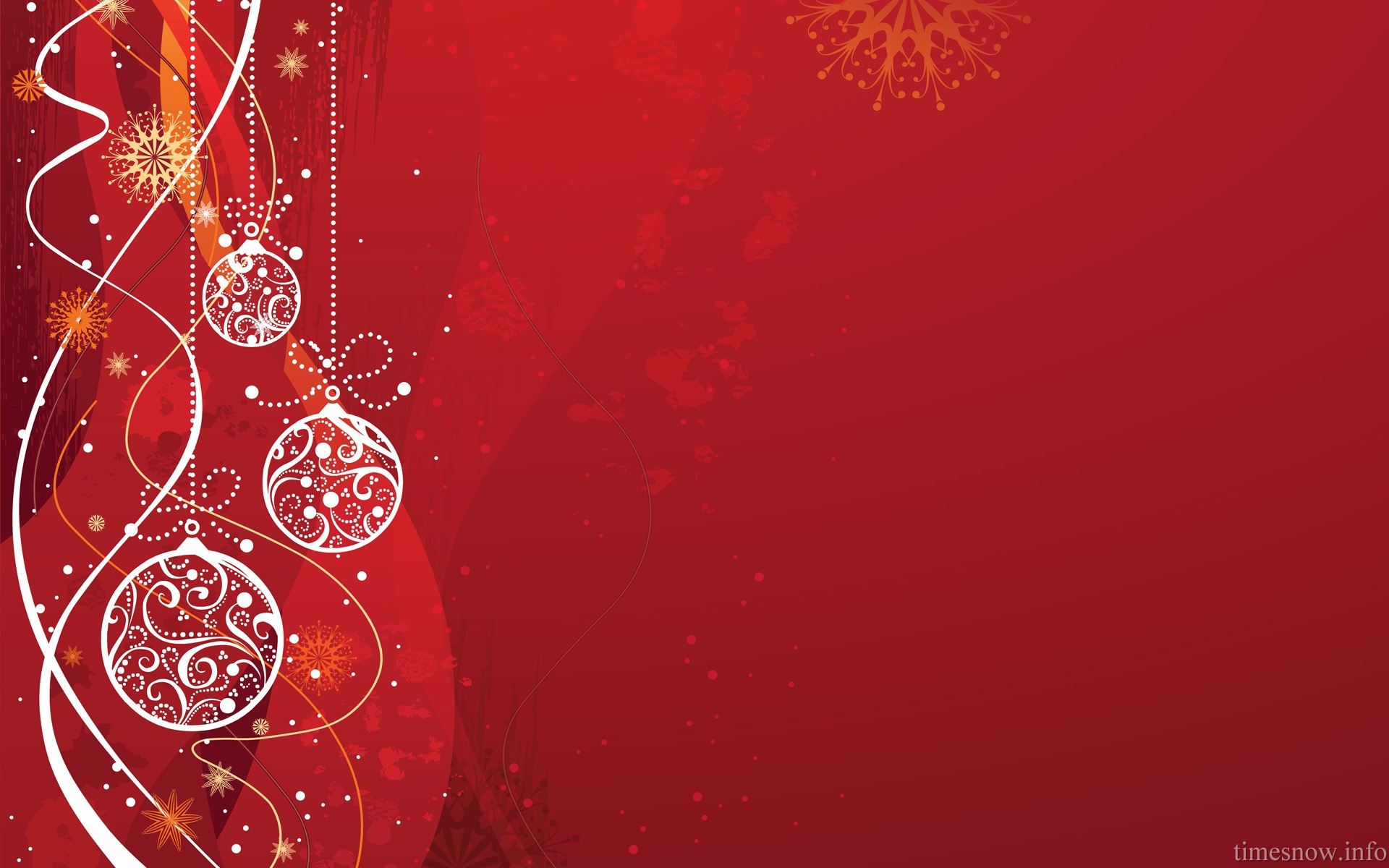 We wish you a Merry Christmas
We wish you a Merry Christmas
We wish you a Merry Christmas

[slowly…..]
And a Happy New Year!
Jingle Bells